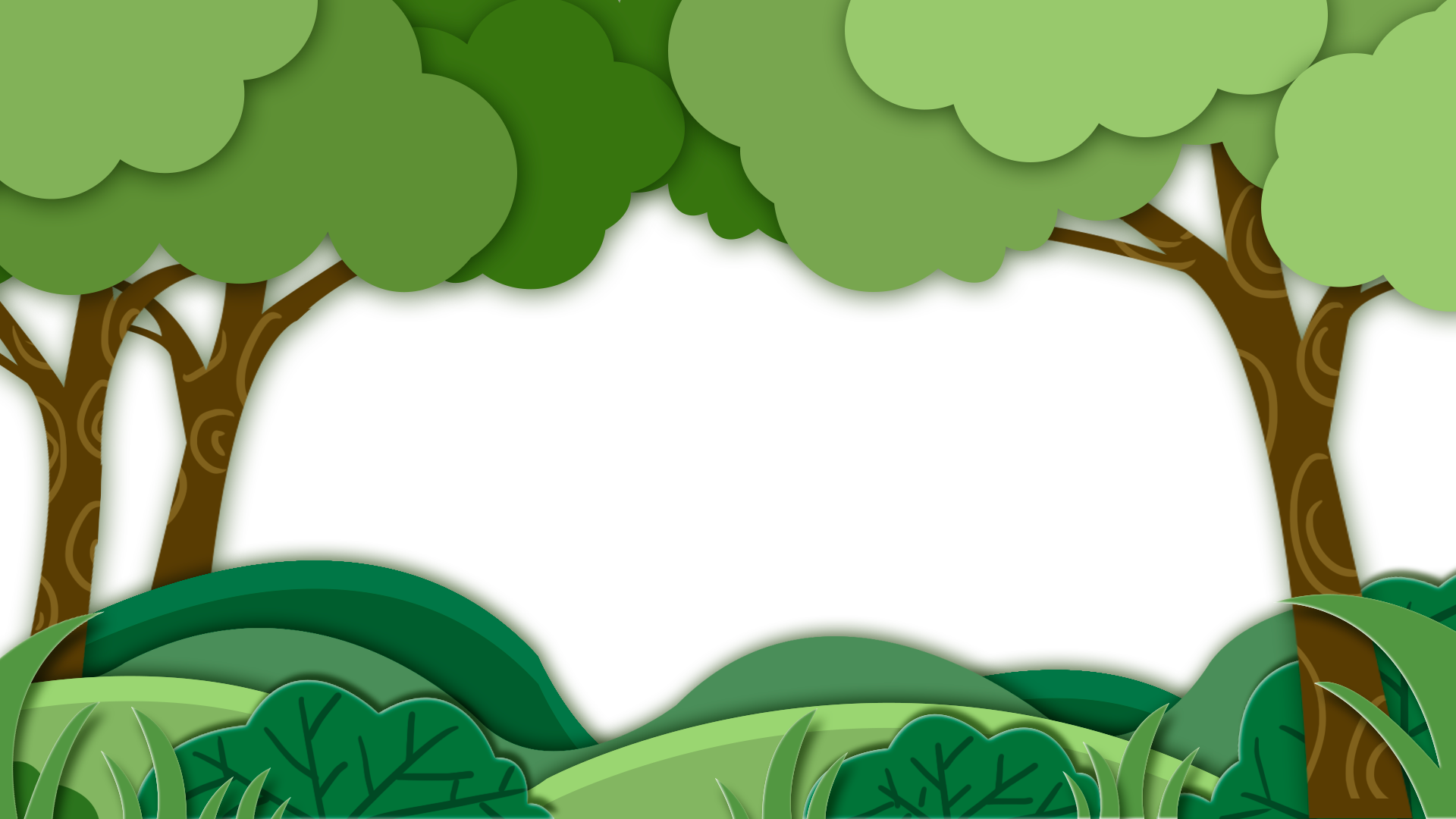 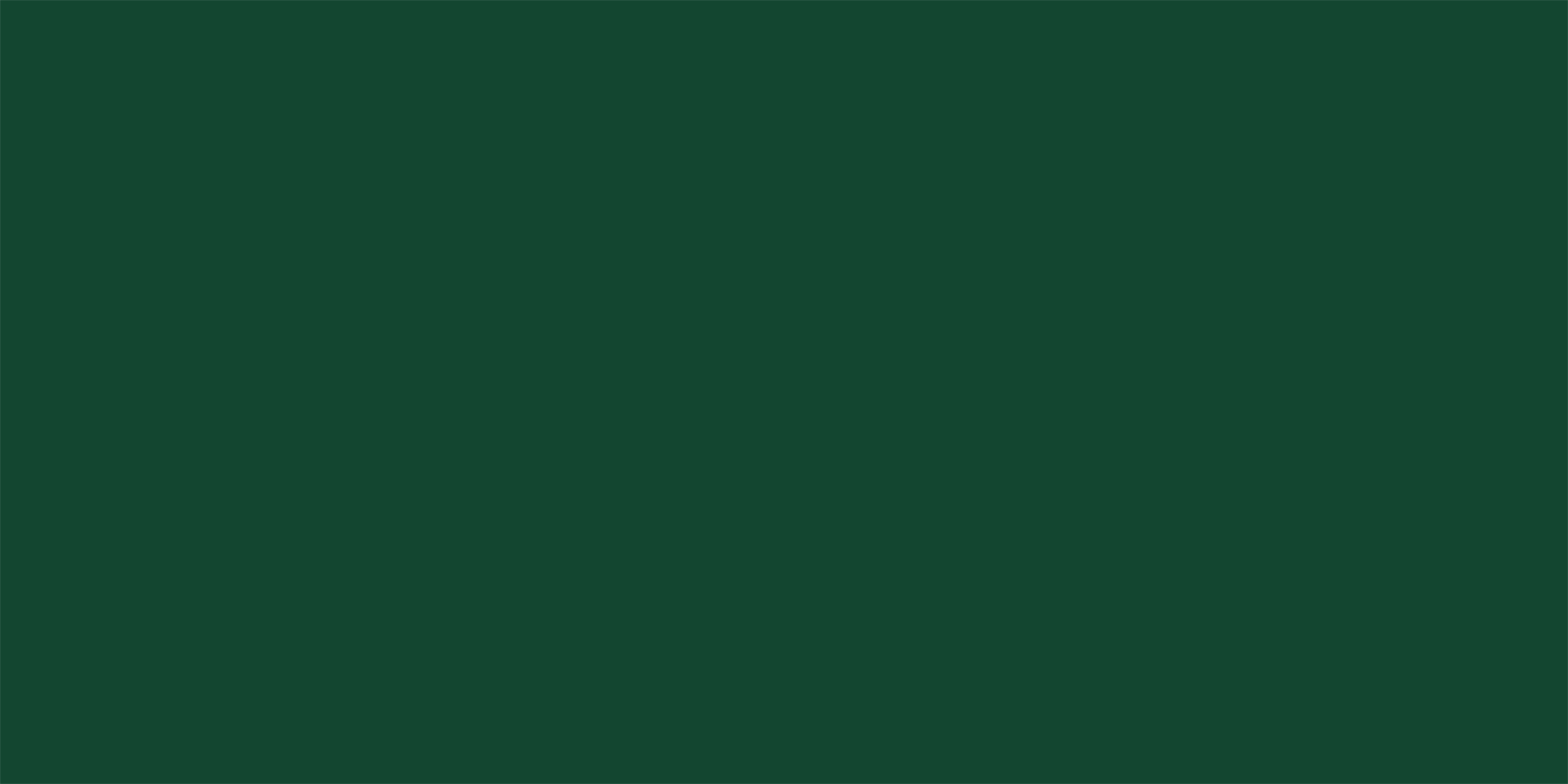 Luyện tập
Toán
Toán
Luyện tập
KTUTS
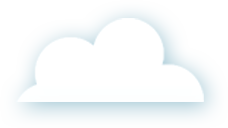 KTUTS
Trang 128
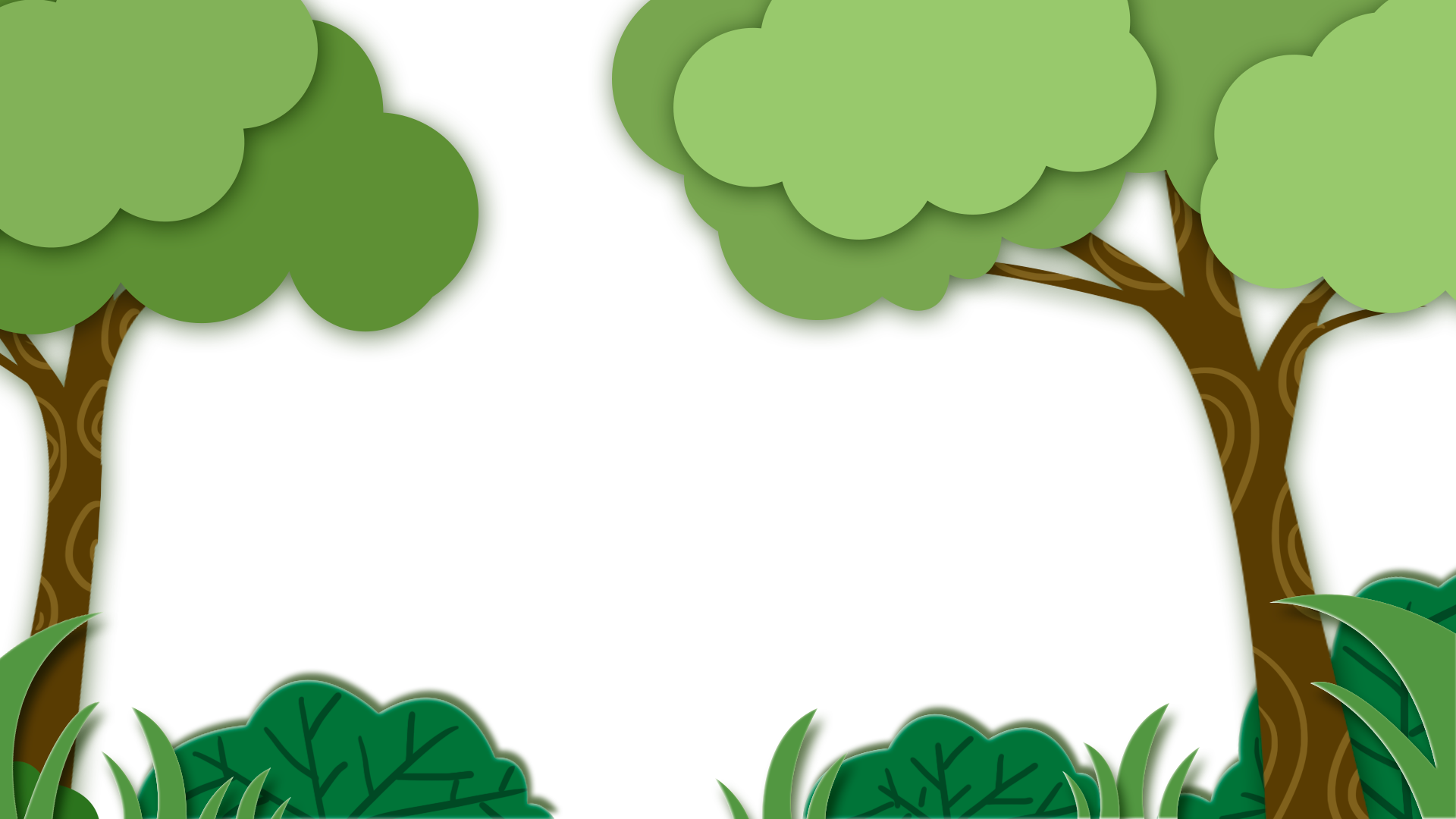 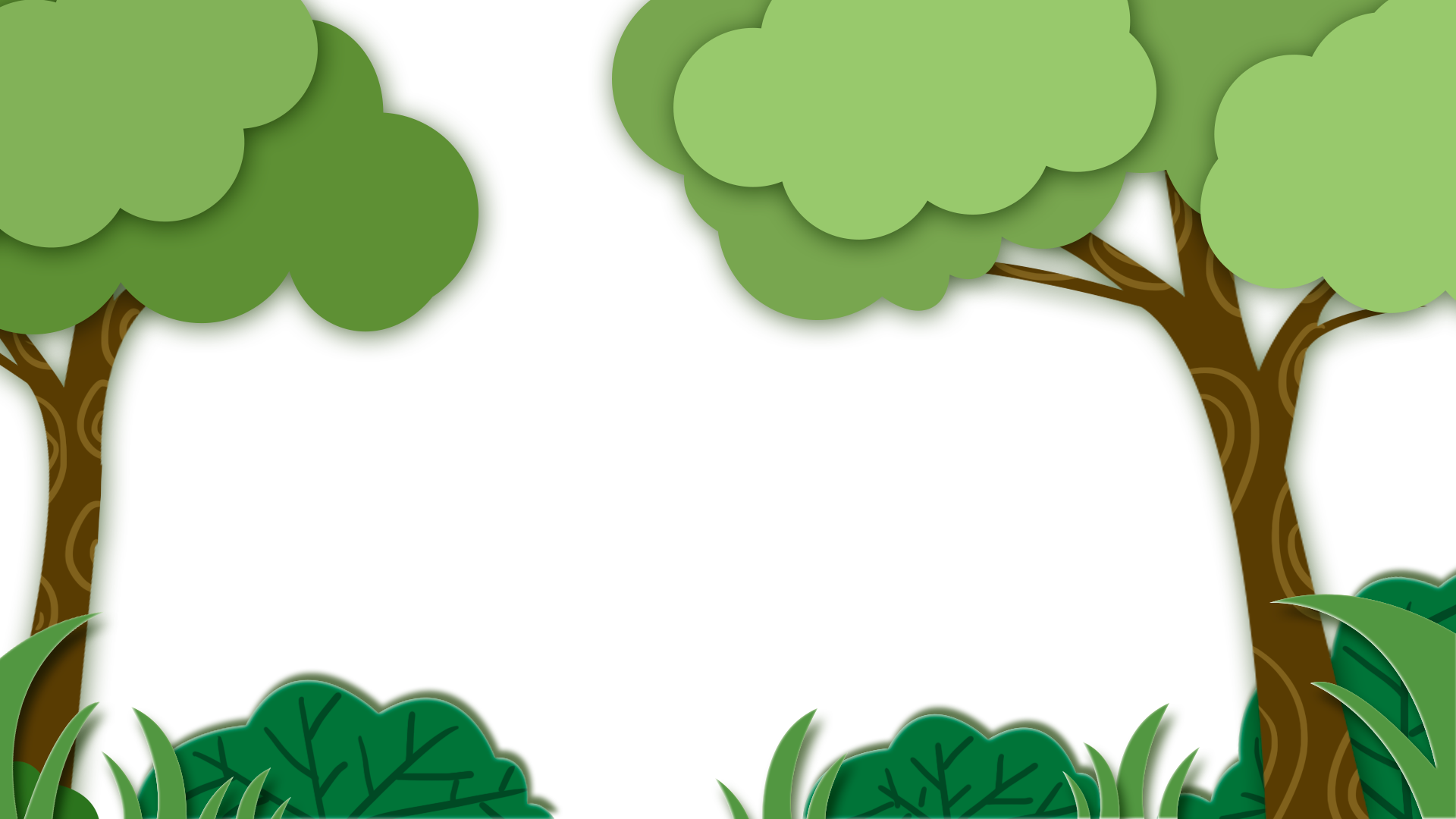 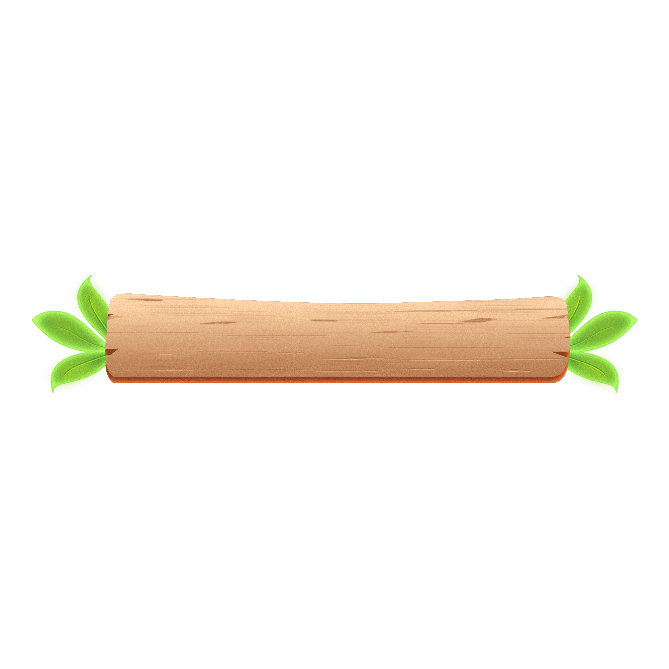 Bài 1. Tính:
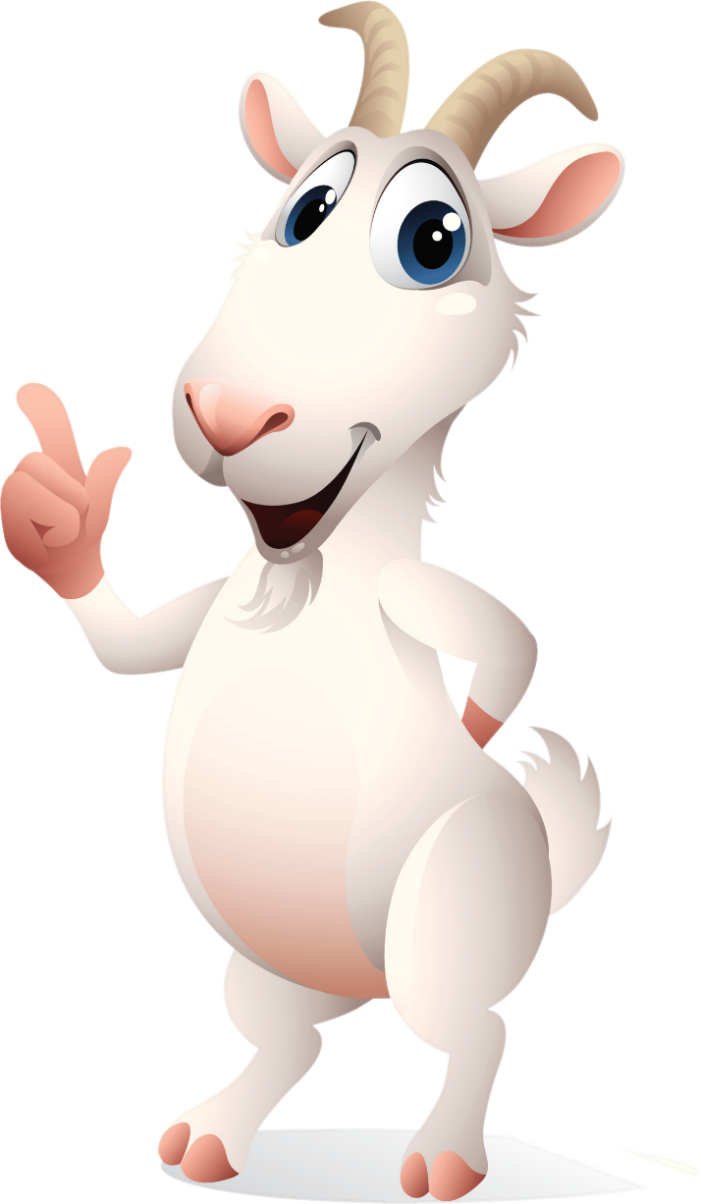 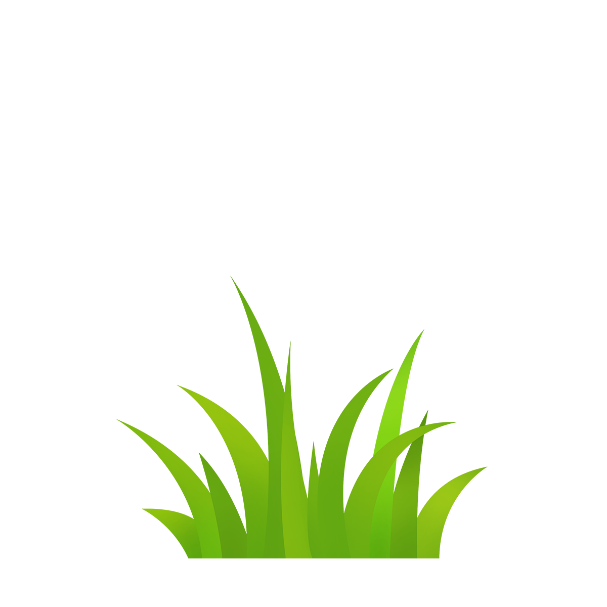 a)
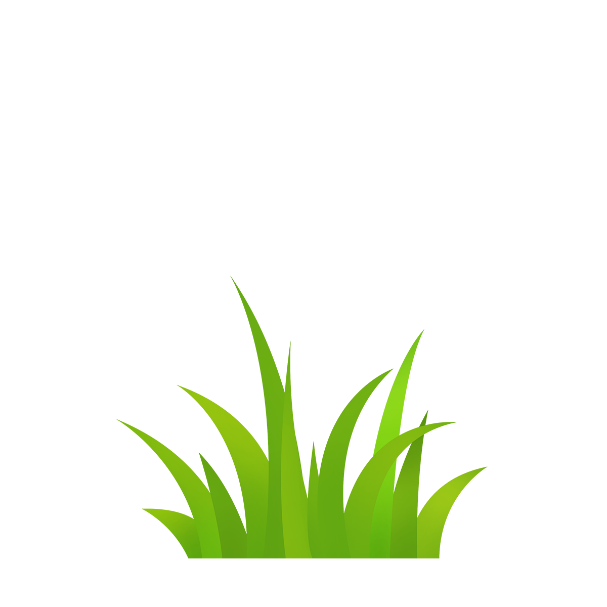 b)
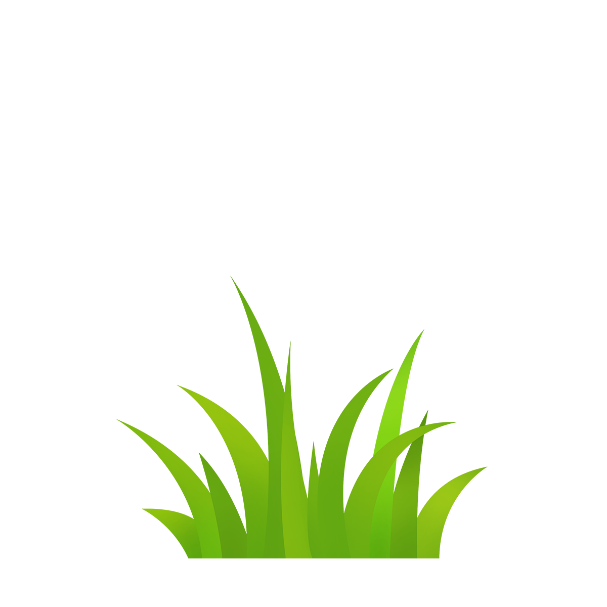 c)
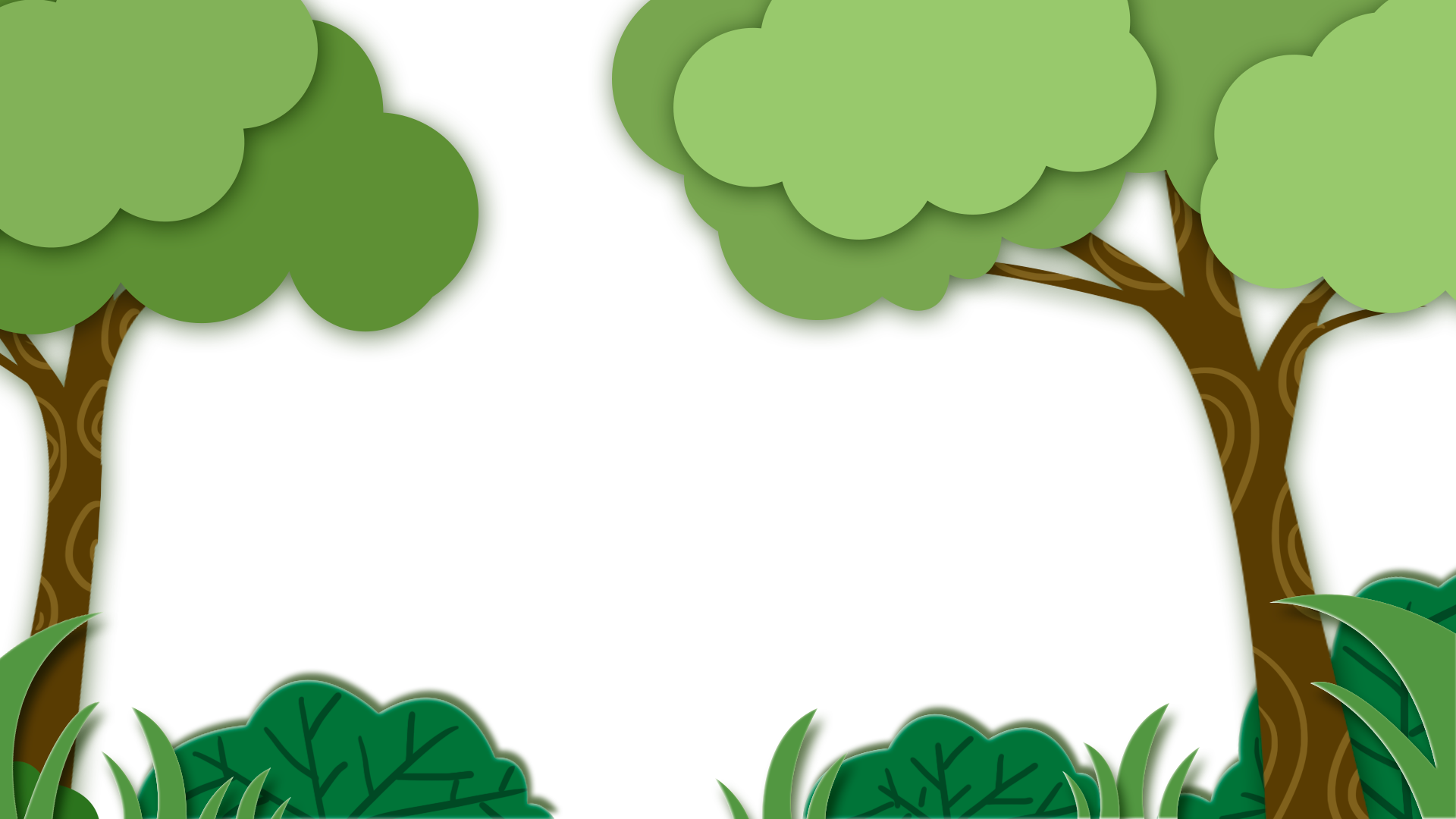 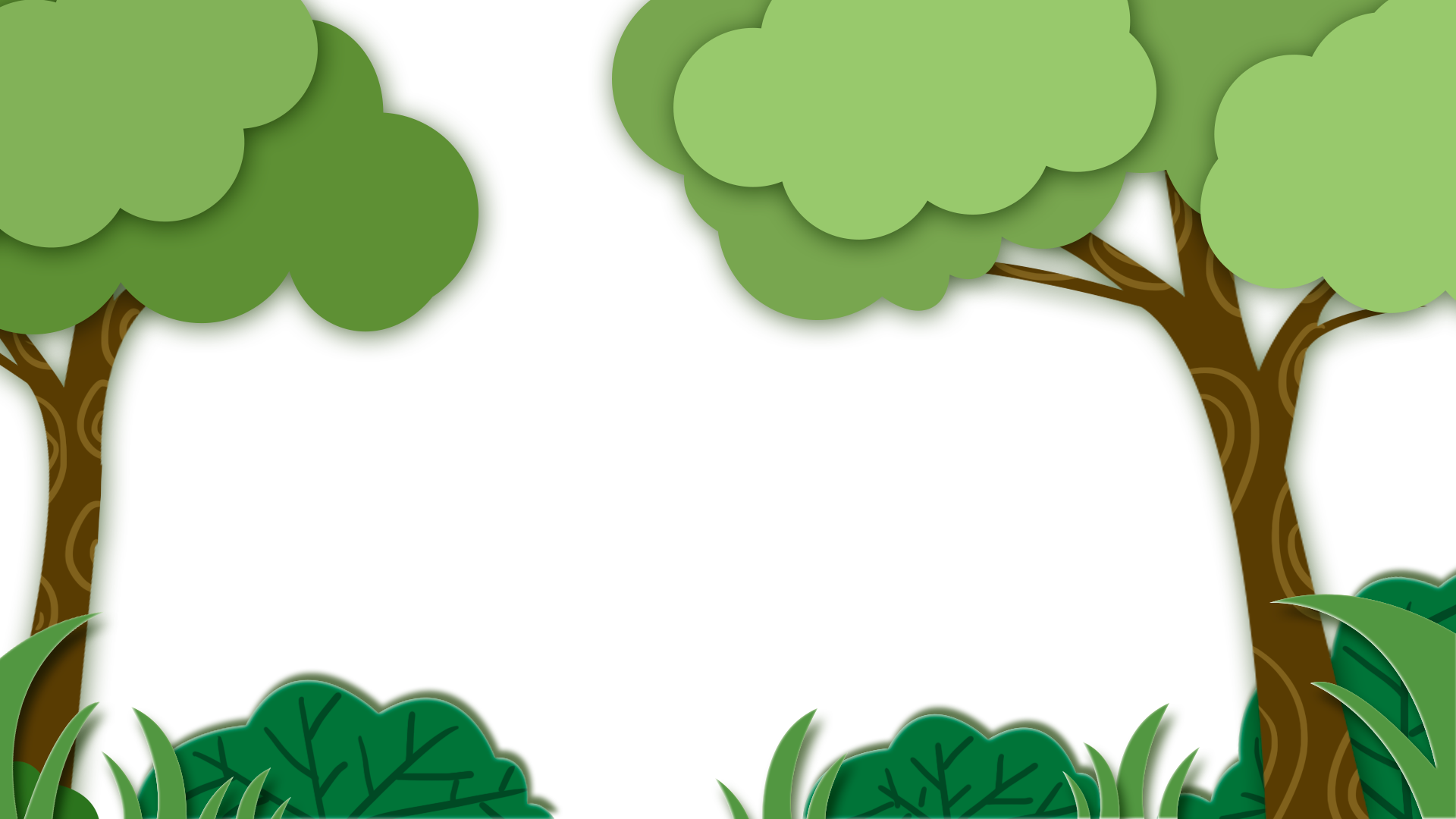 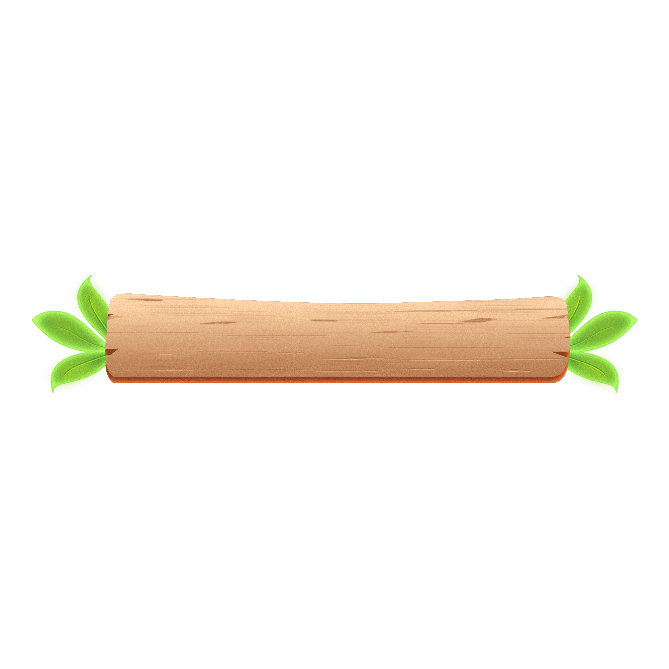 Bài 1. Tính:
= 3
a)
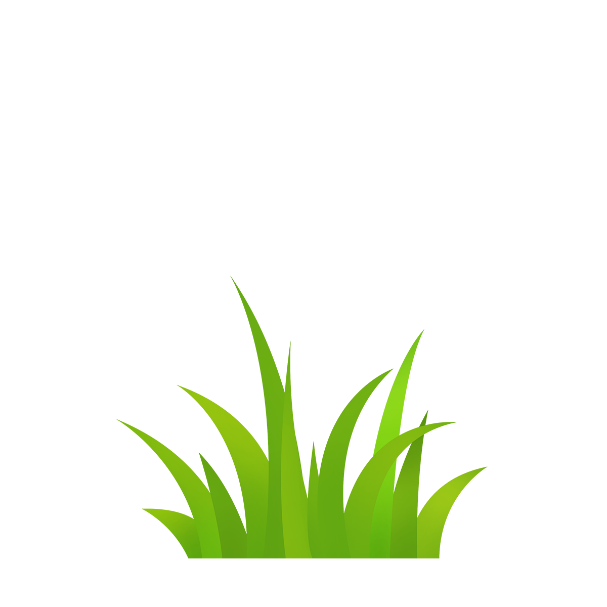 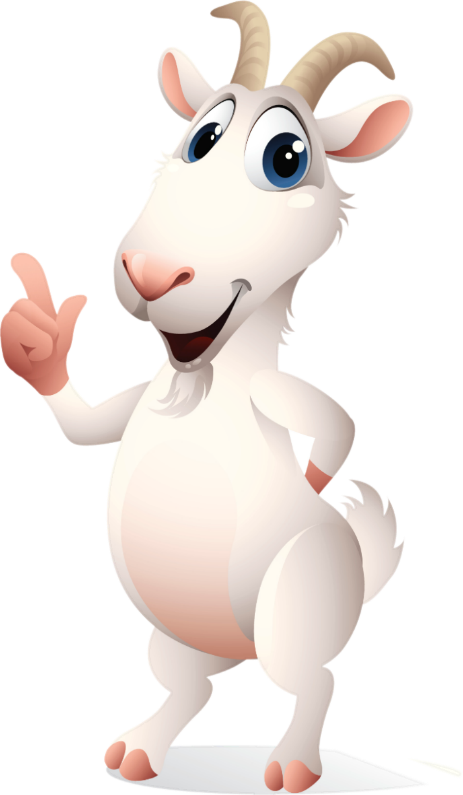 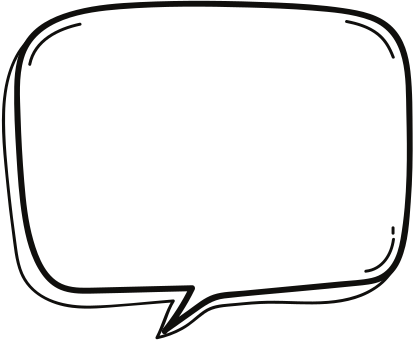 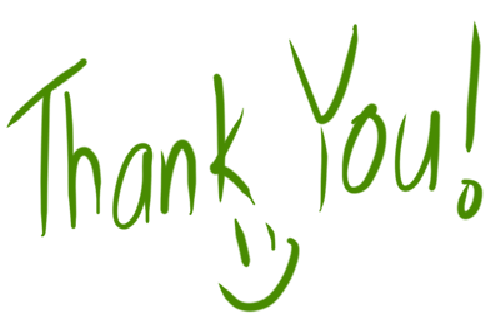 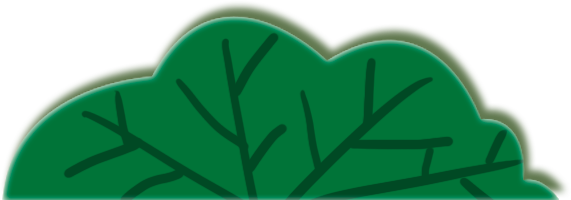 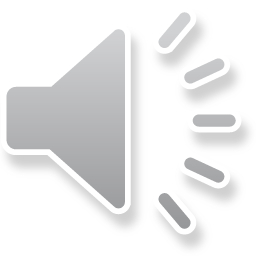 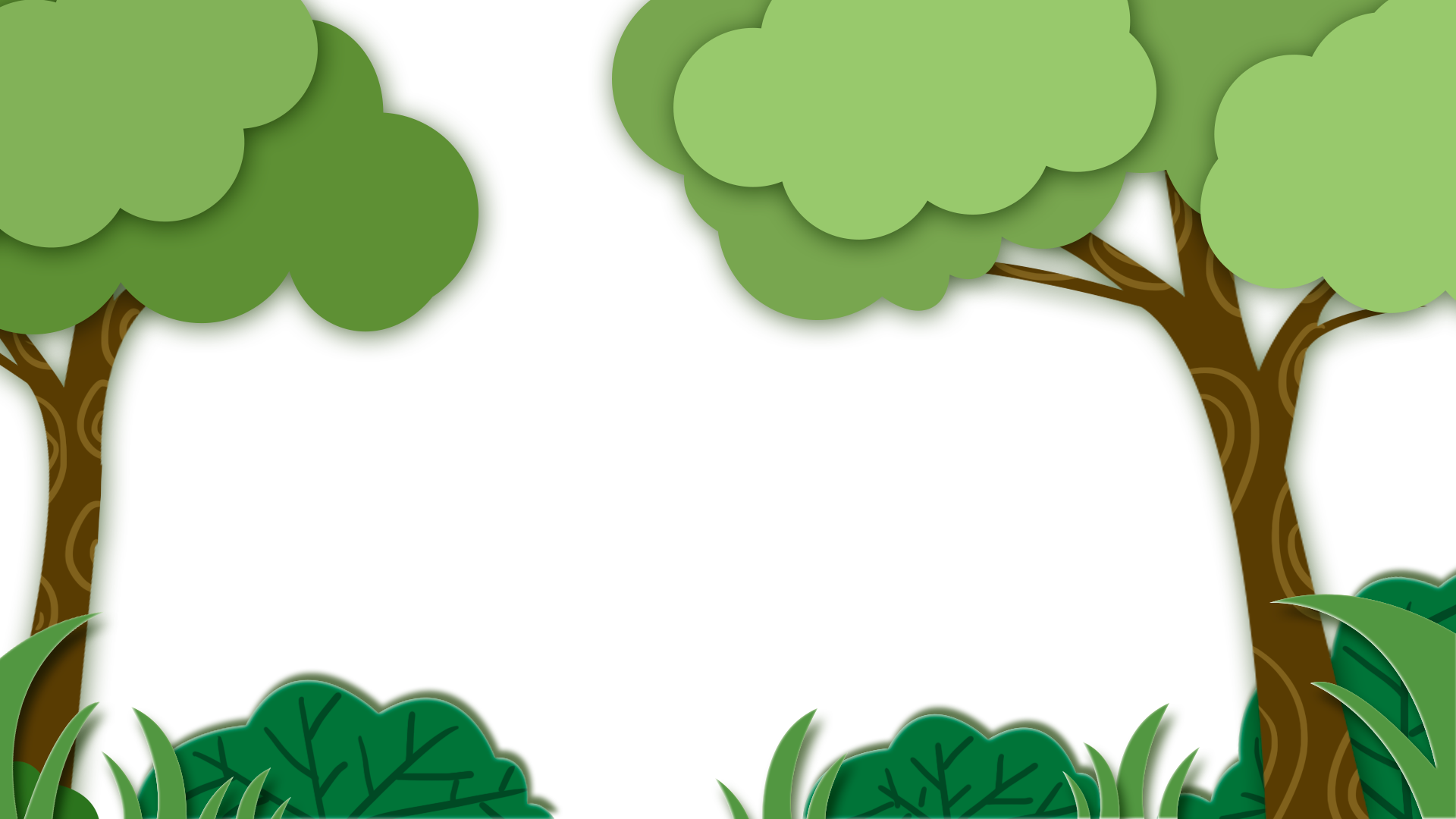 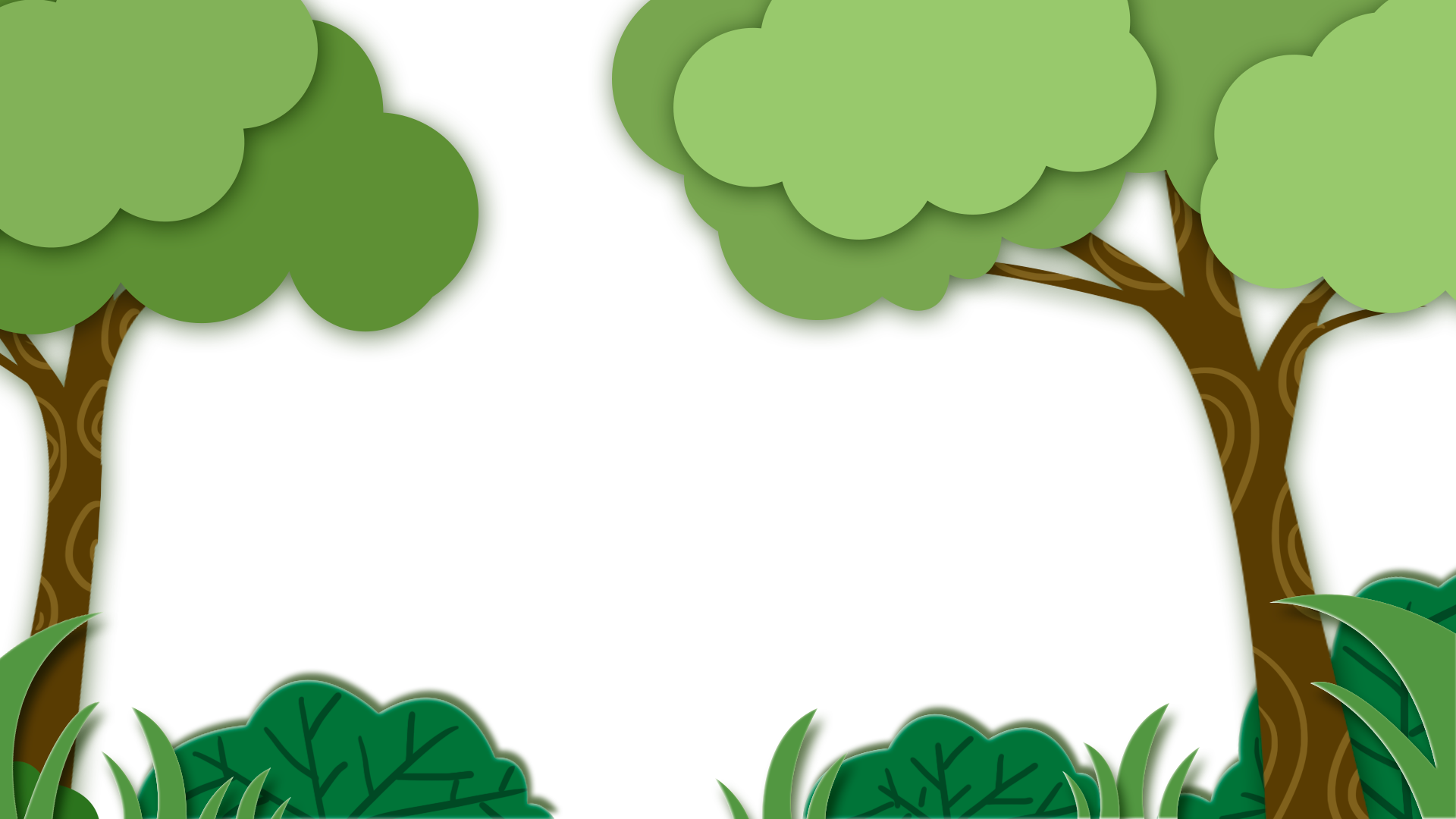 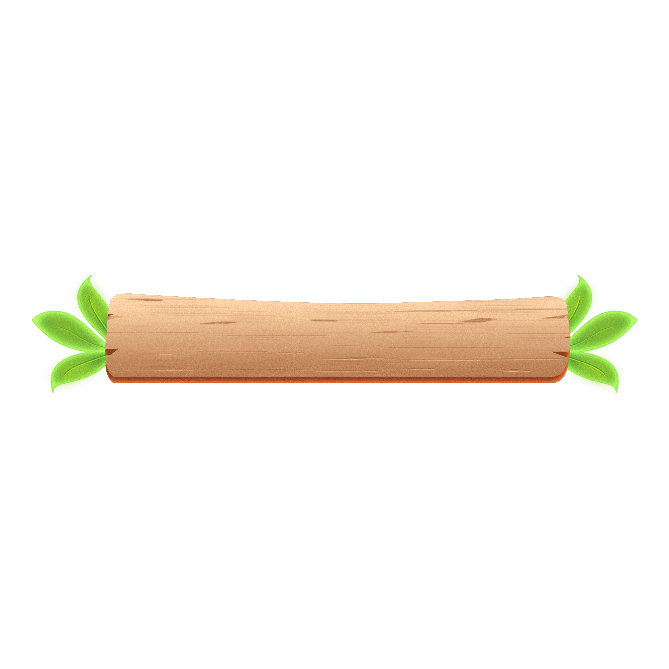 Bài 1. Tính:
b)
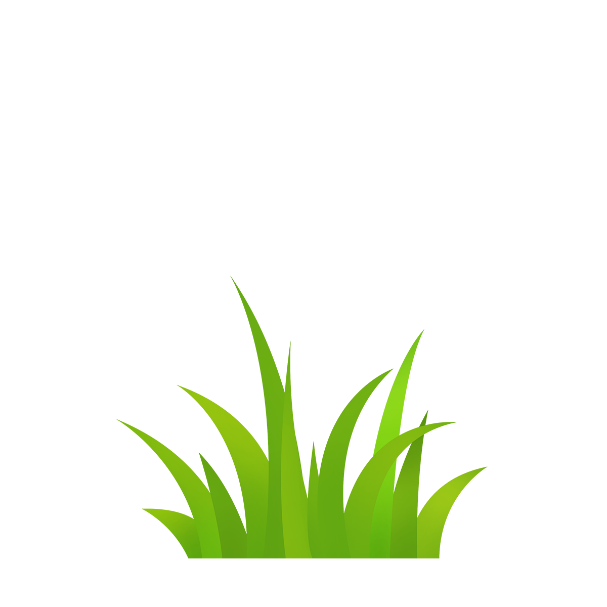 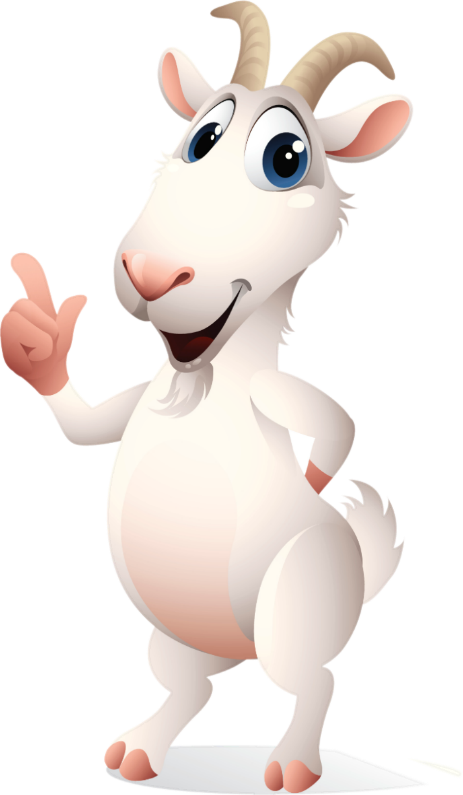 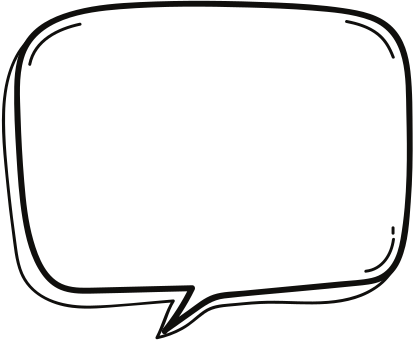 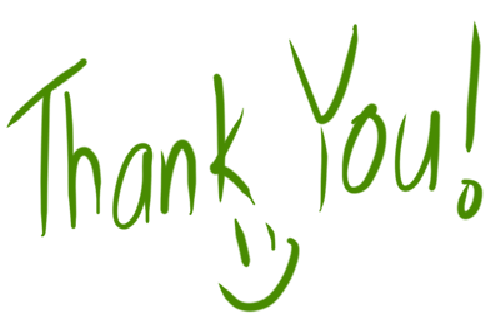 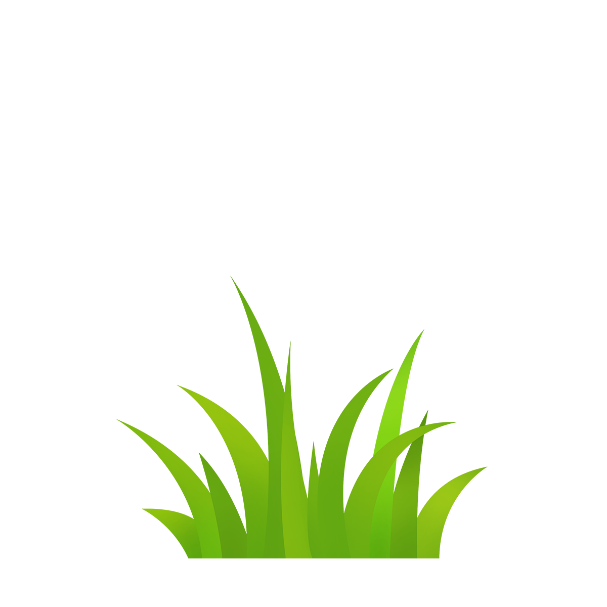 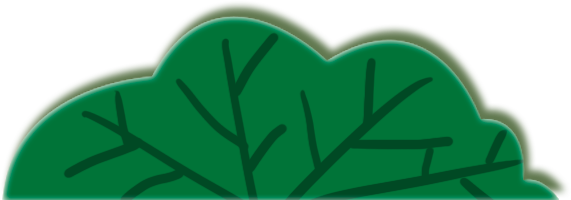 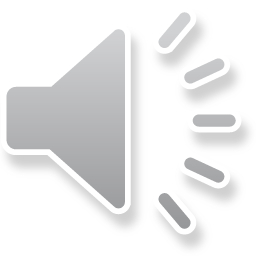 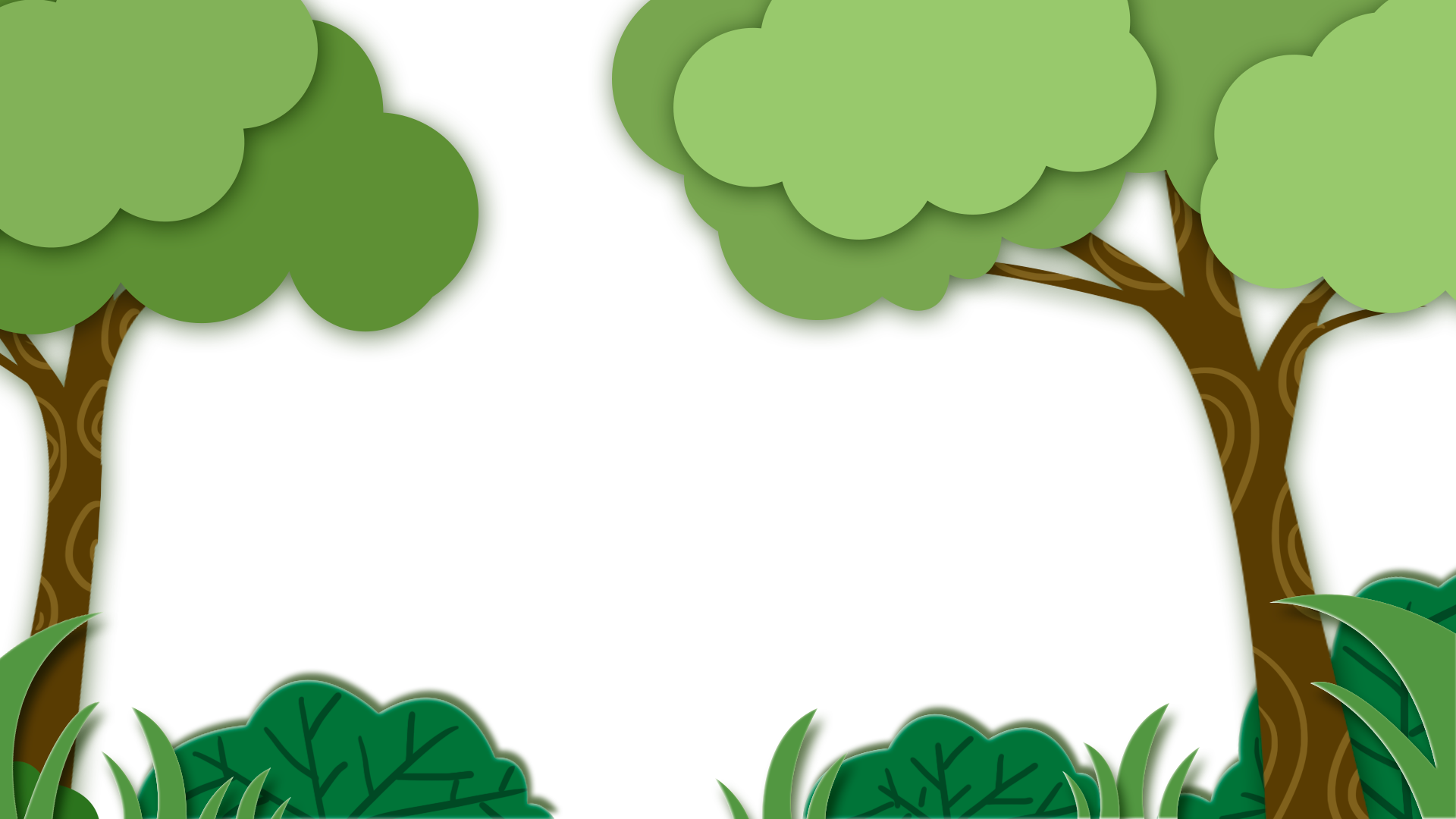 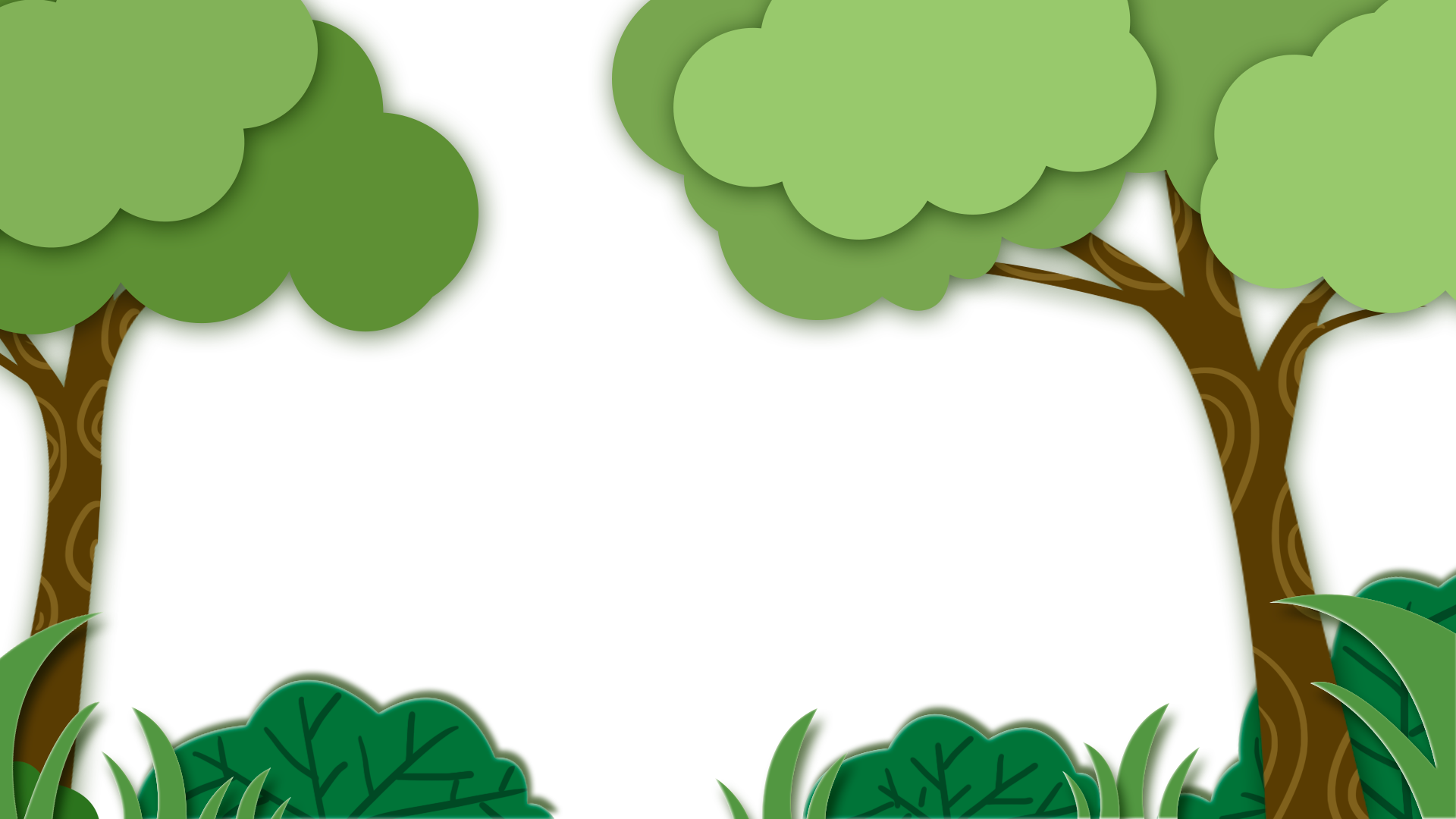 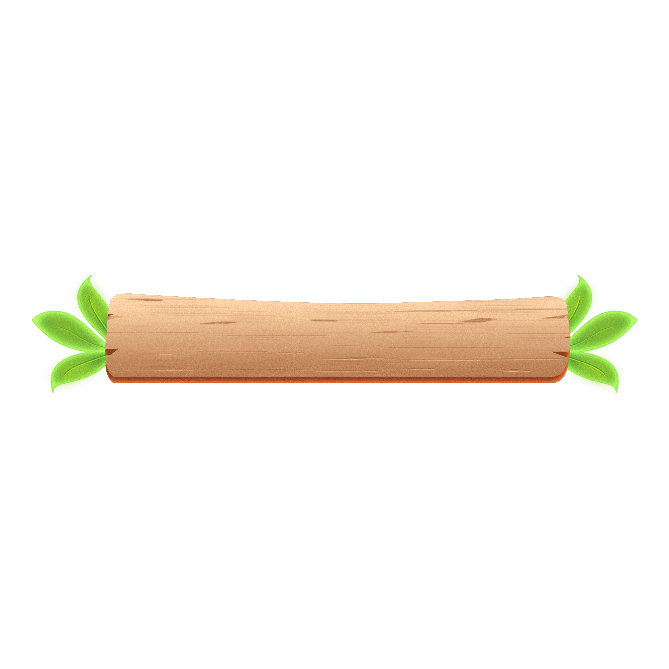 Bài 1. Tính:
c)
= 1
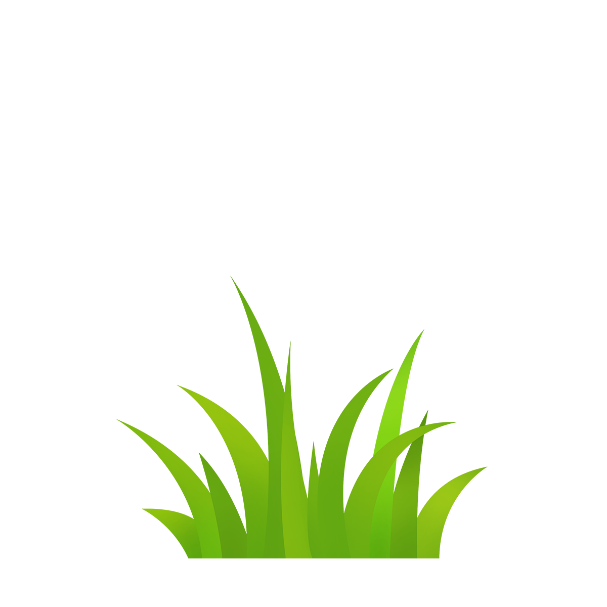 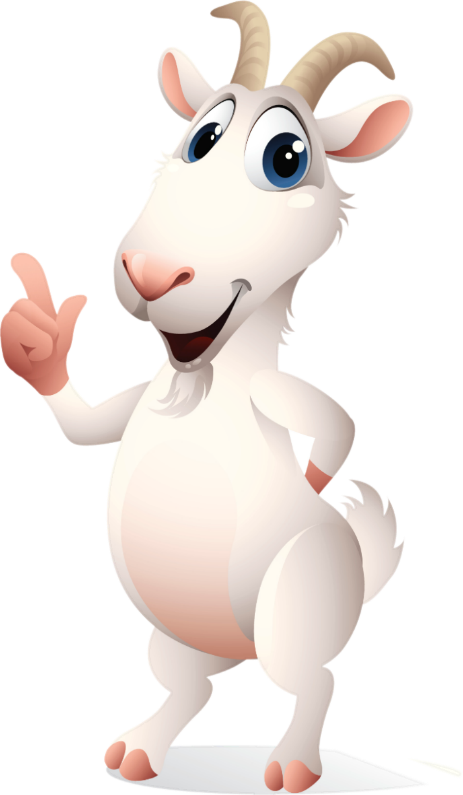 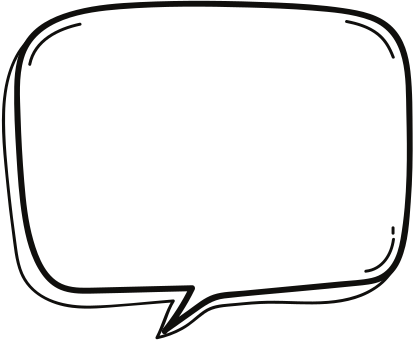 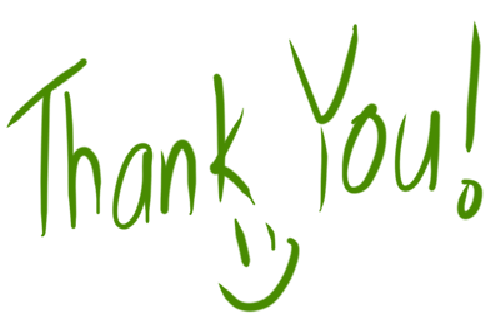 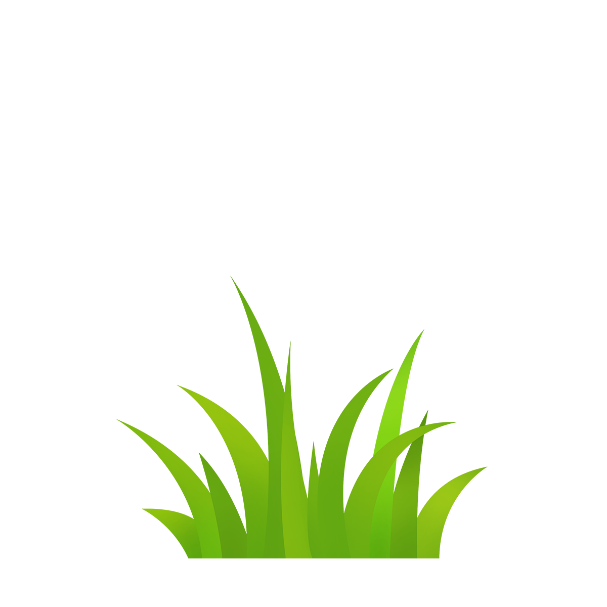 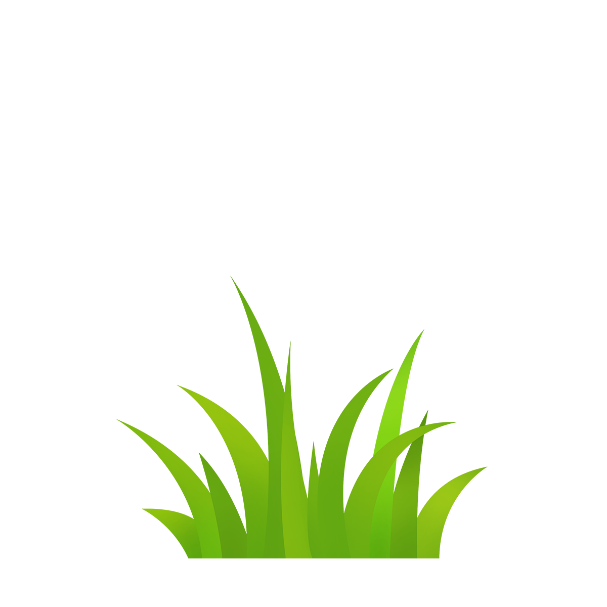 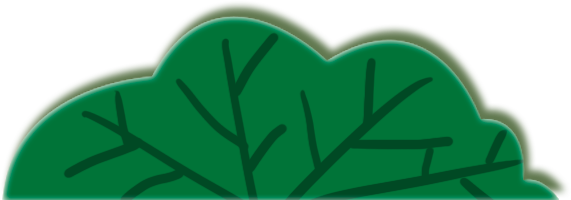 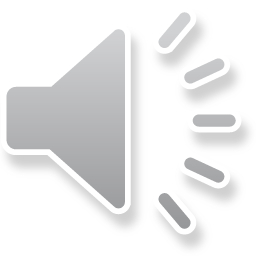 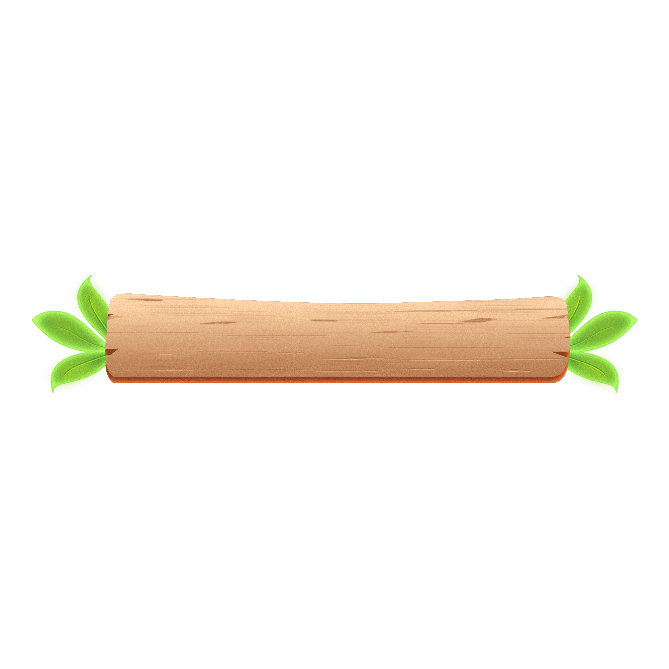 Bài 2. Tính:
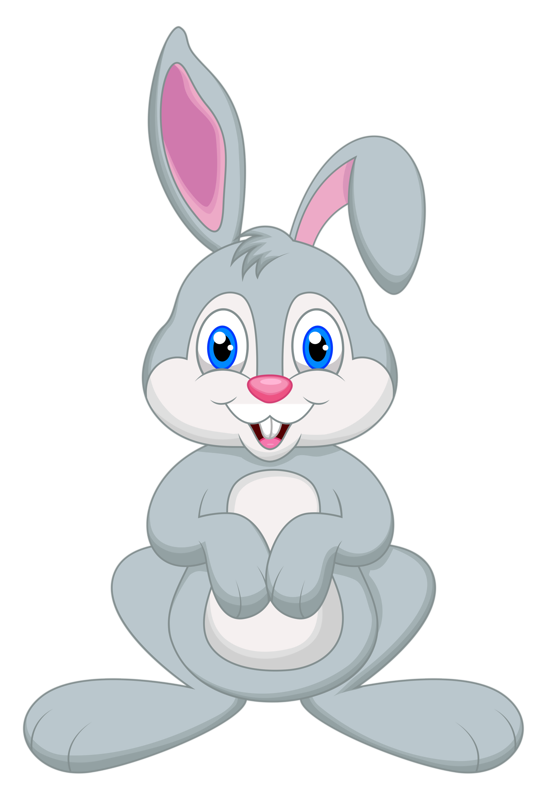 a)
b)
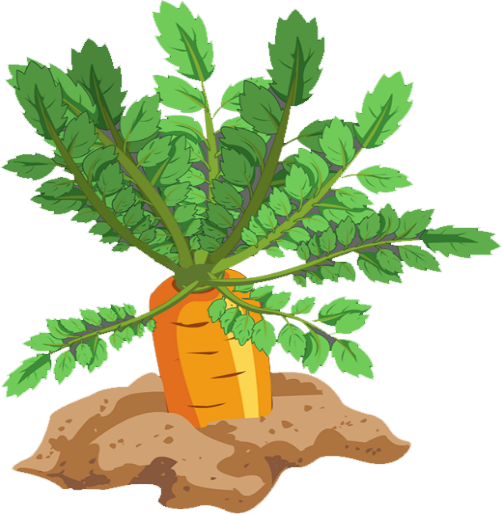 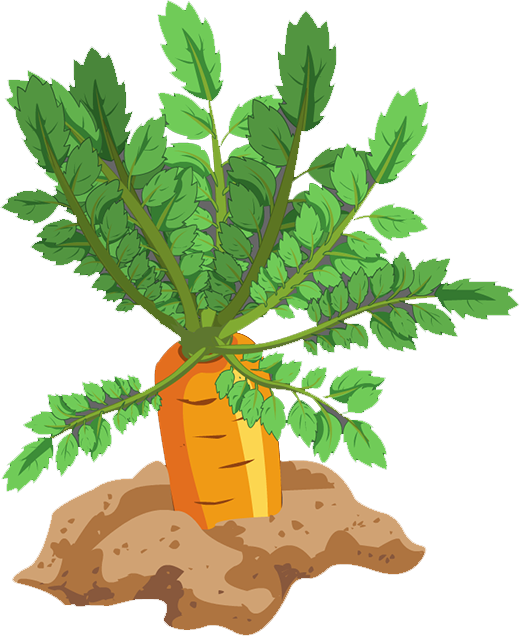 KTUTS
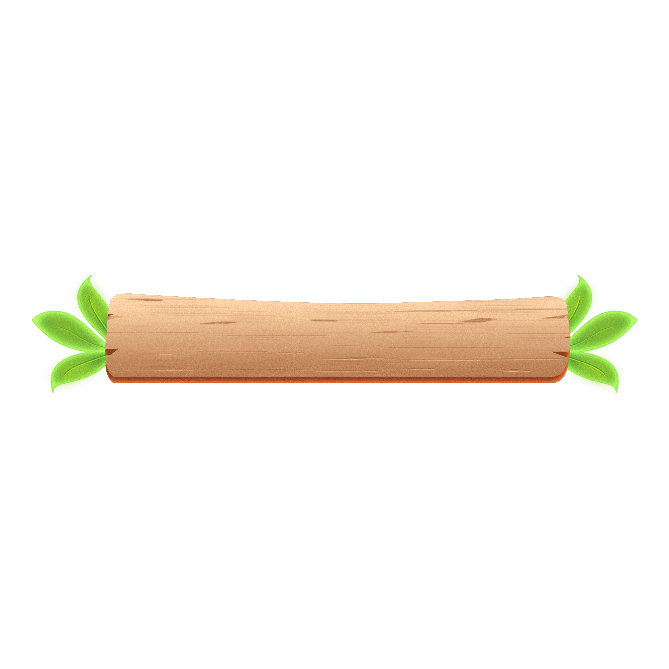 KTUTS
Bài 2. Tính:
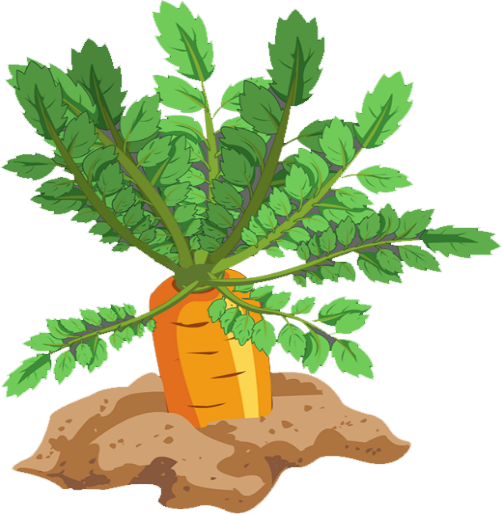 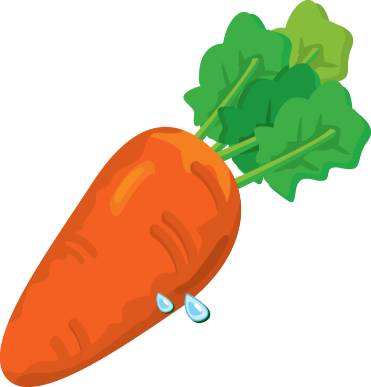 Quy đồng mẫu số:
MSC: 28
a)
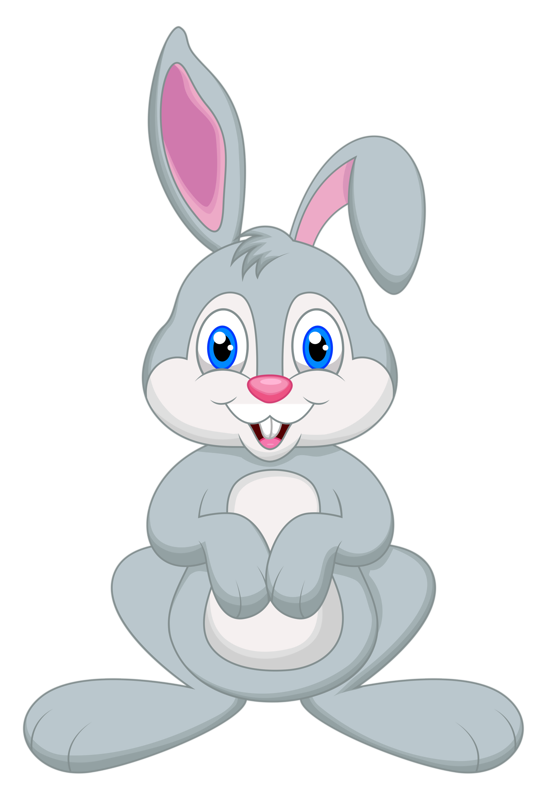 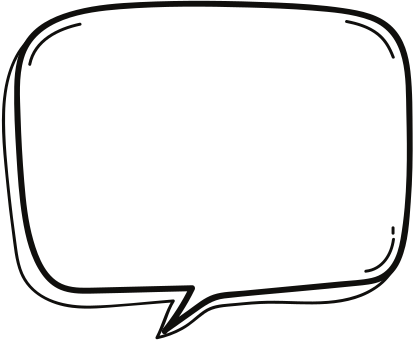 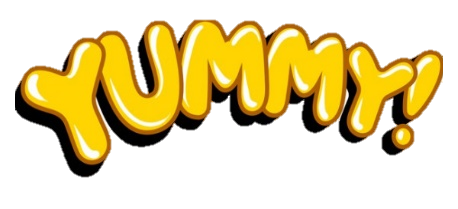 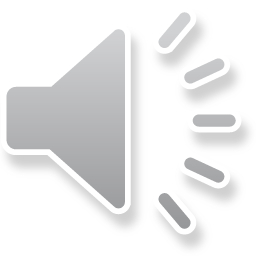 KTUTS
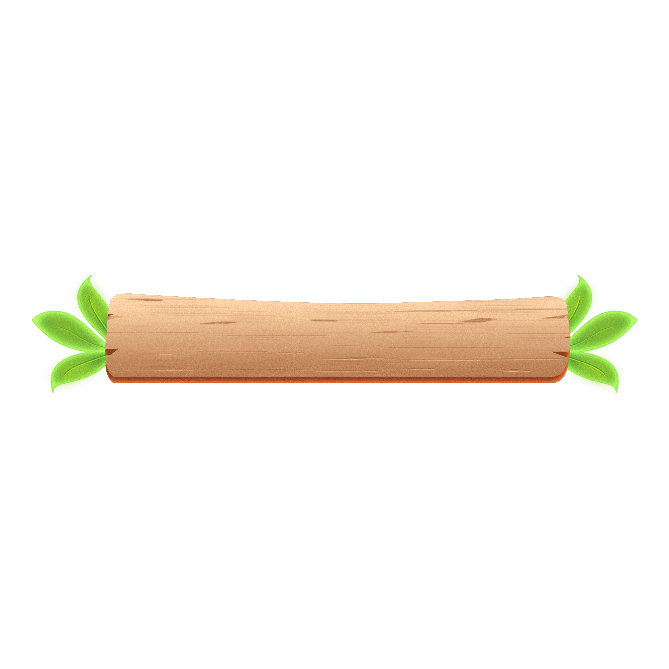 KTUTS
Bài 2. Tính:
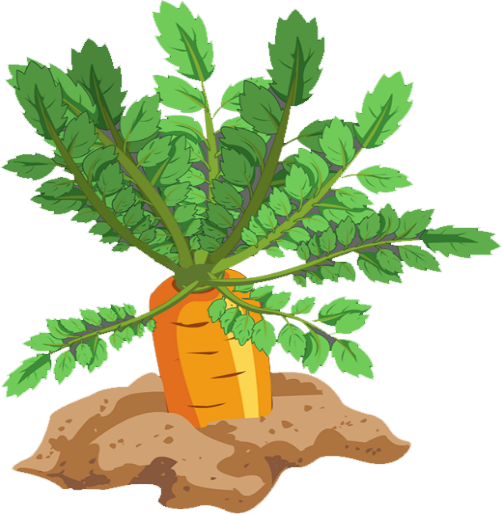 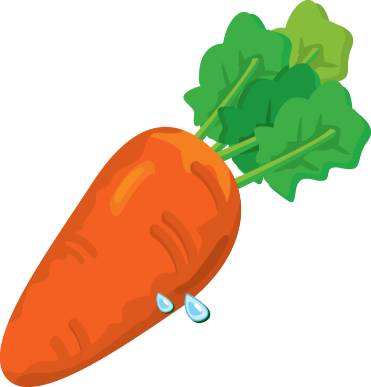 Quy đồng mẫu số:
MSC: 16
b)
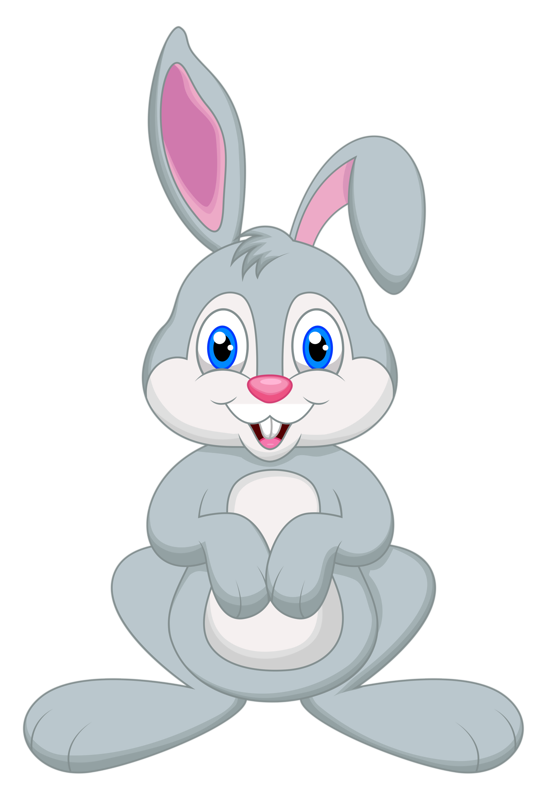 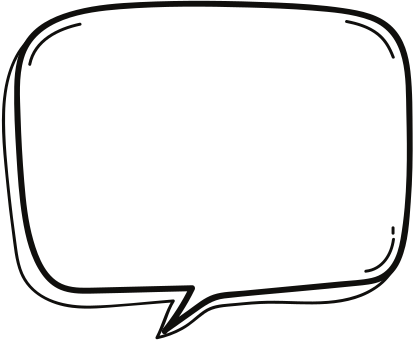 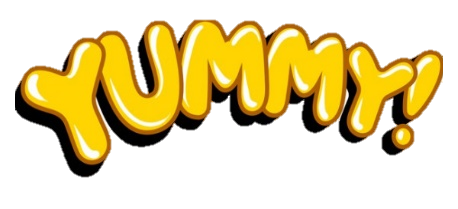 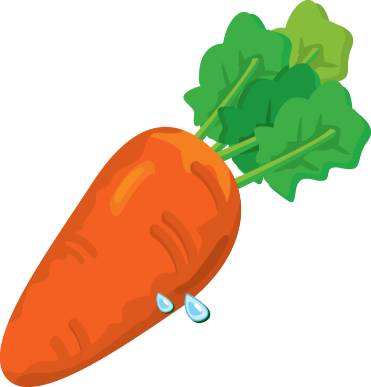 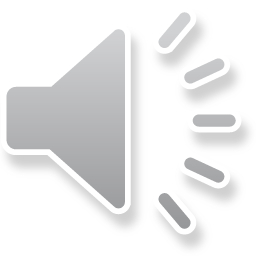 KTUTS
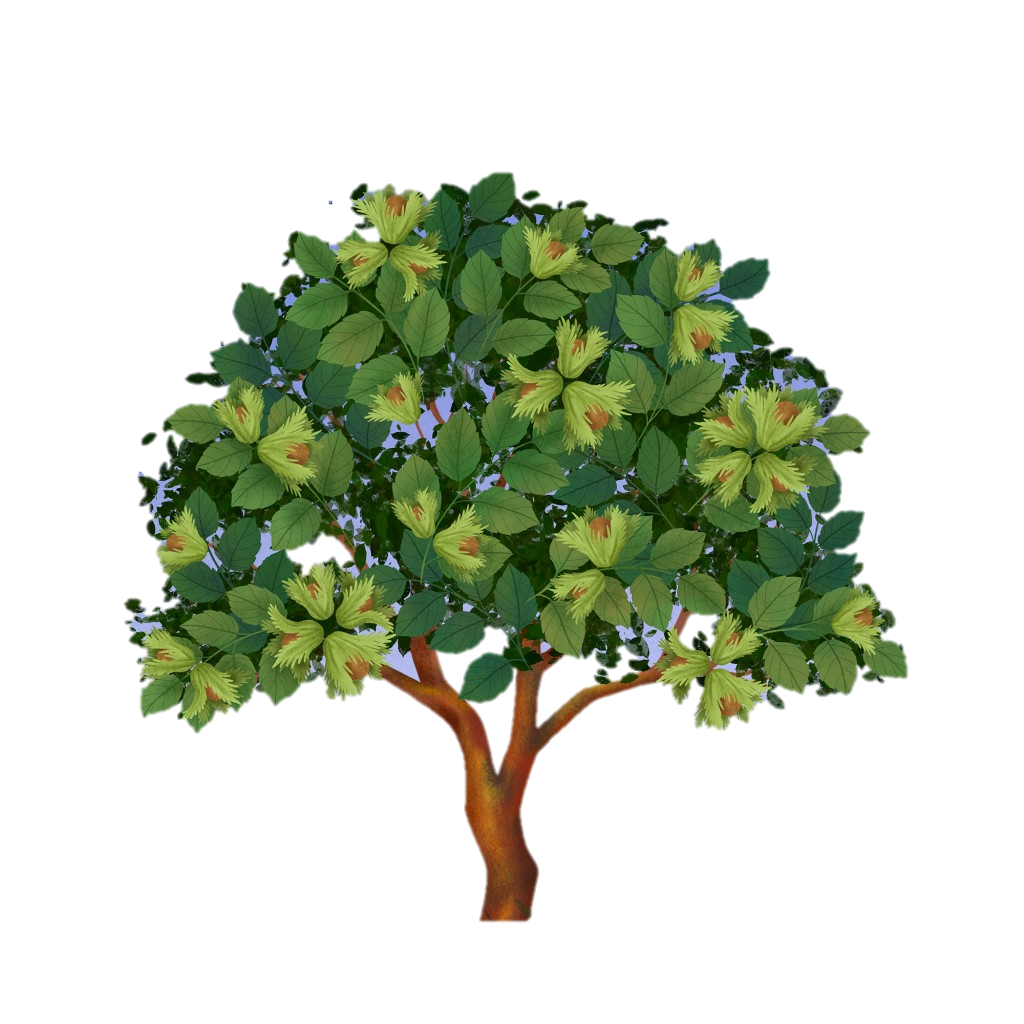 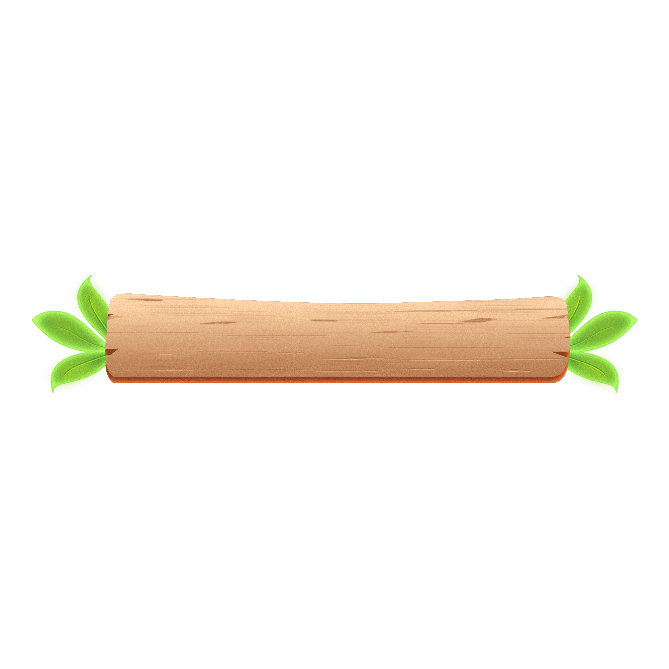 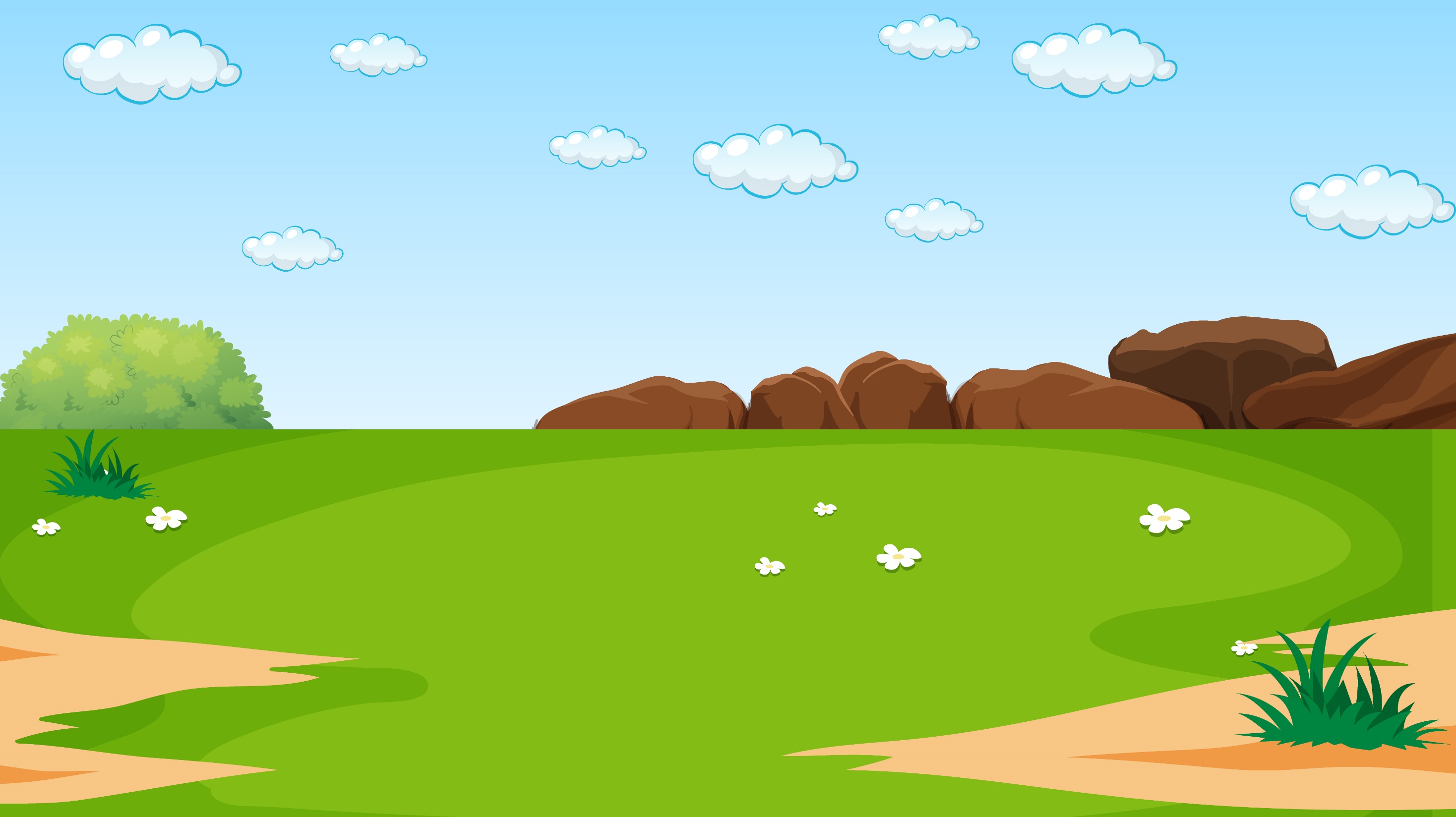 Bài 3. Rút gọn rồi tính:
a)
b)
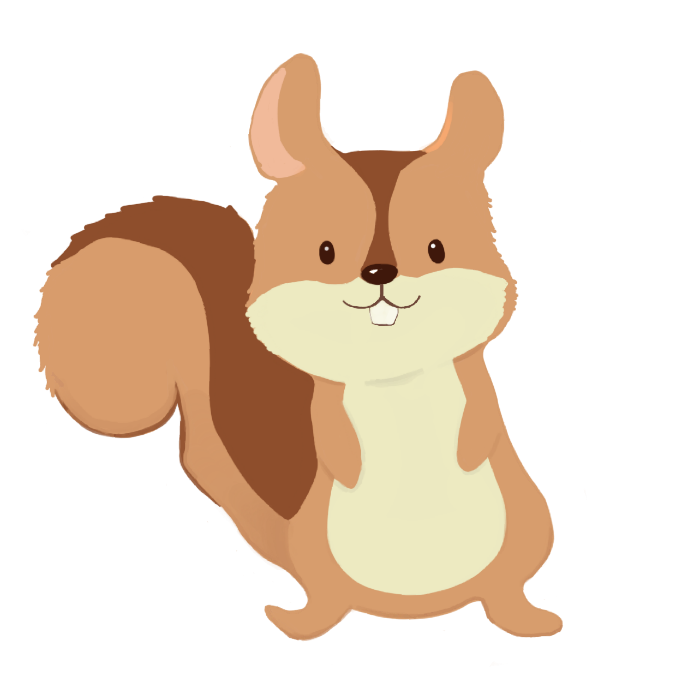 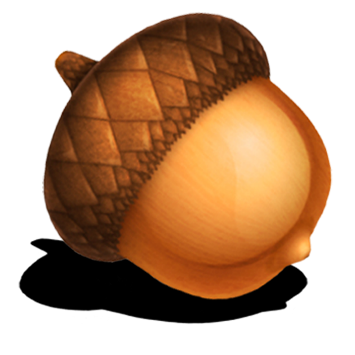 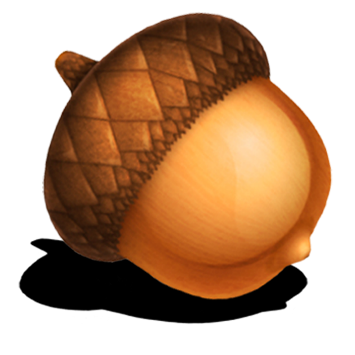 KTUTS
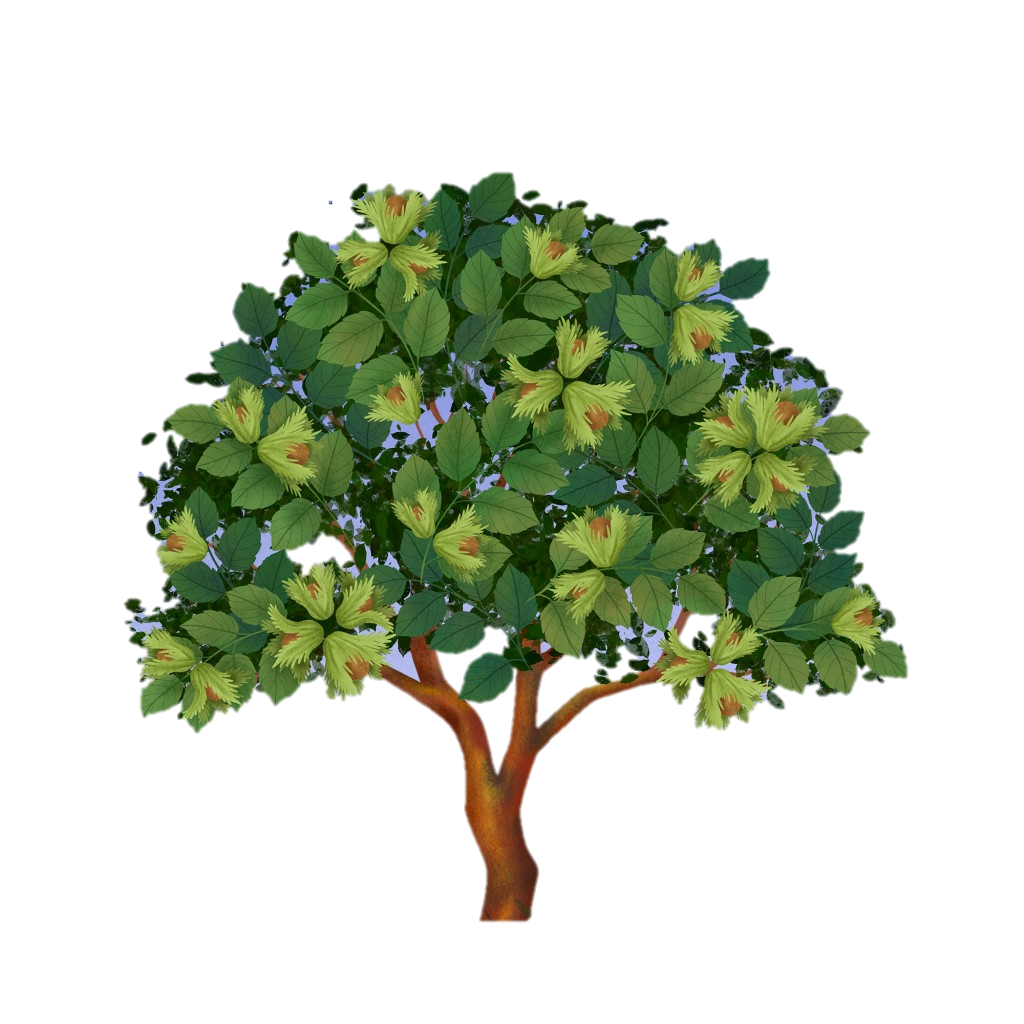 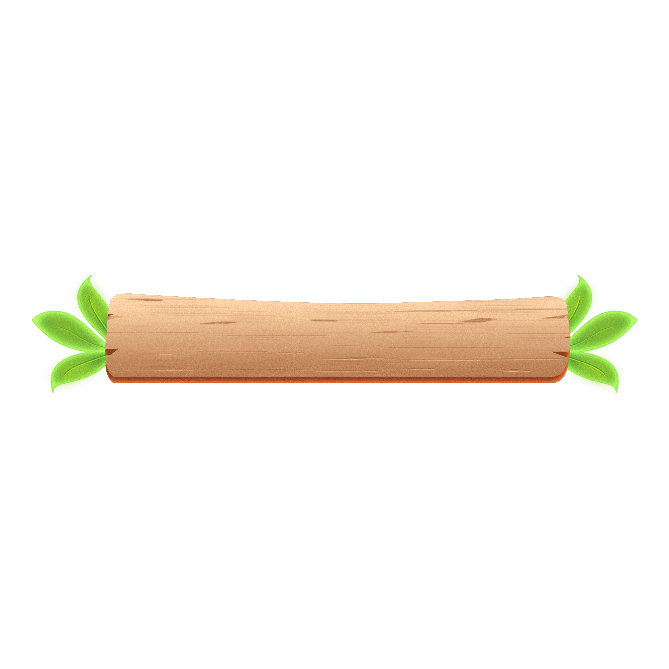 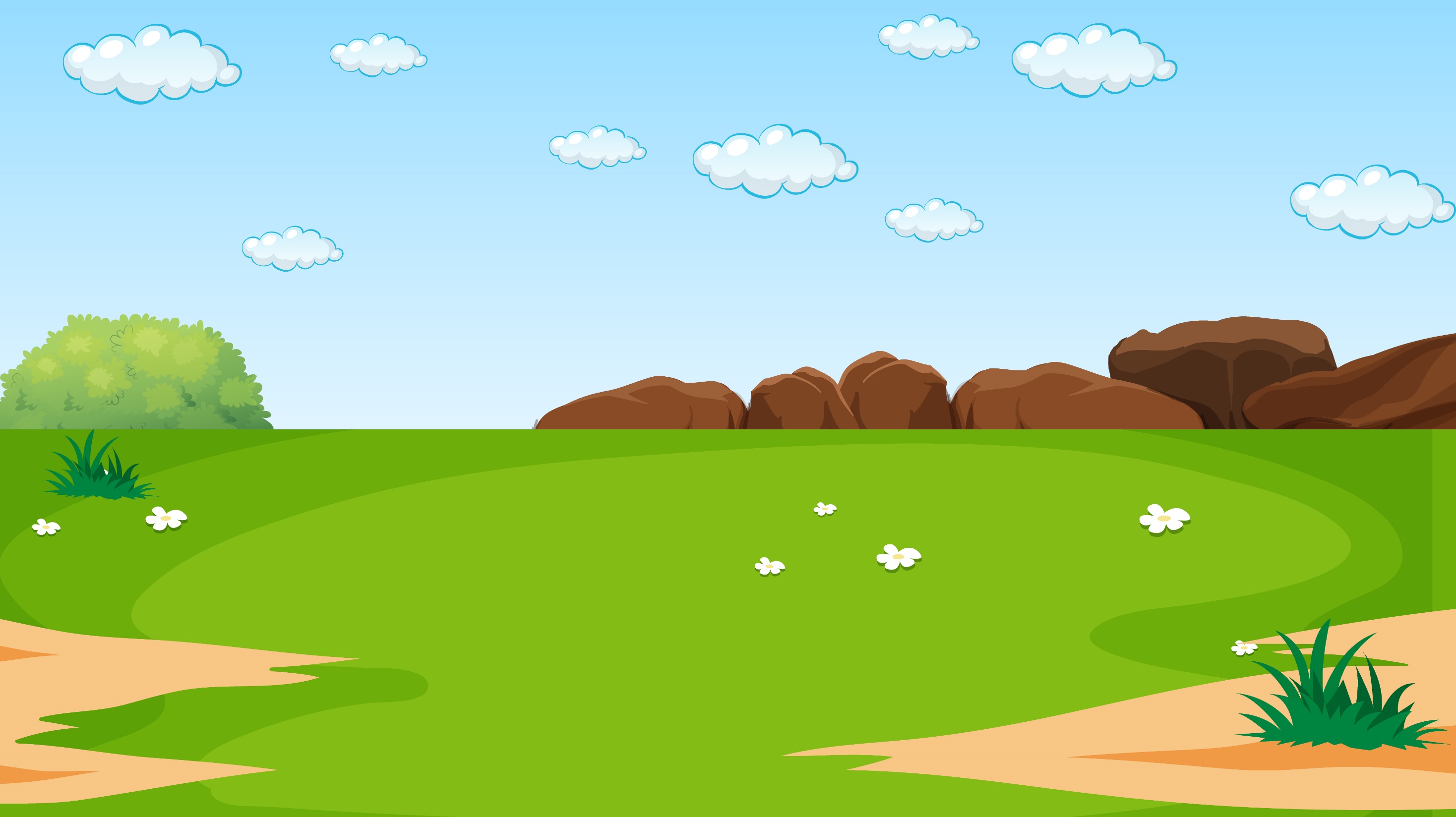 KTUTS
Bài 3. Rút gọn rồi tính:
a)
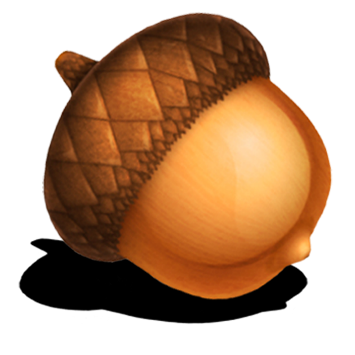 Rút gọn phân số:
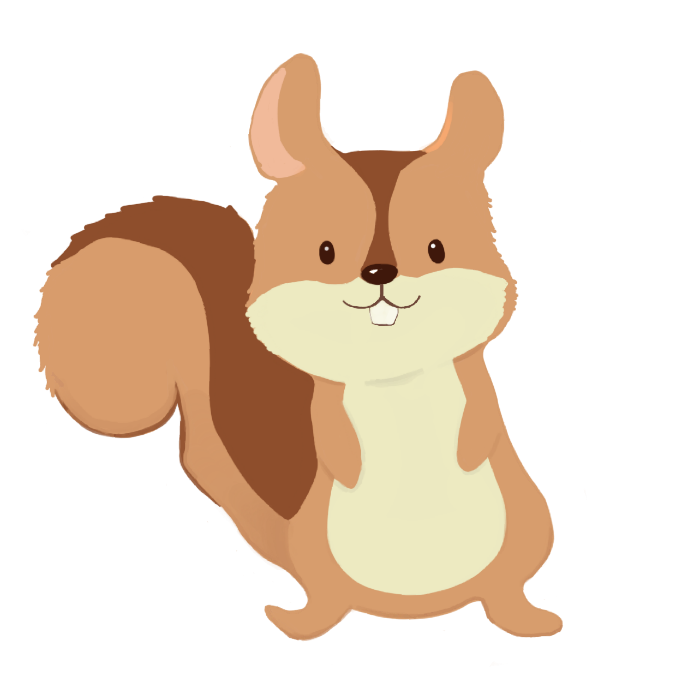 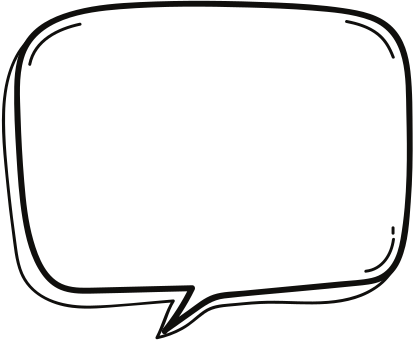 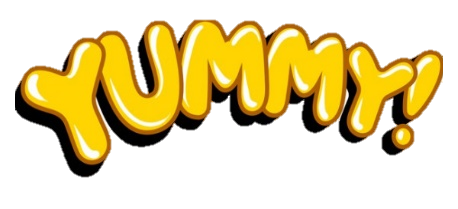 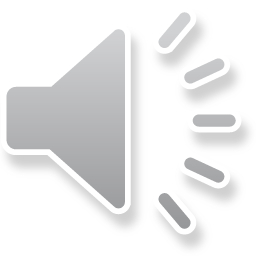 KTUTS
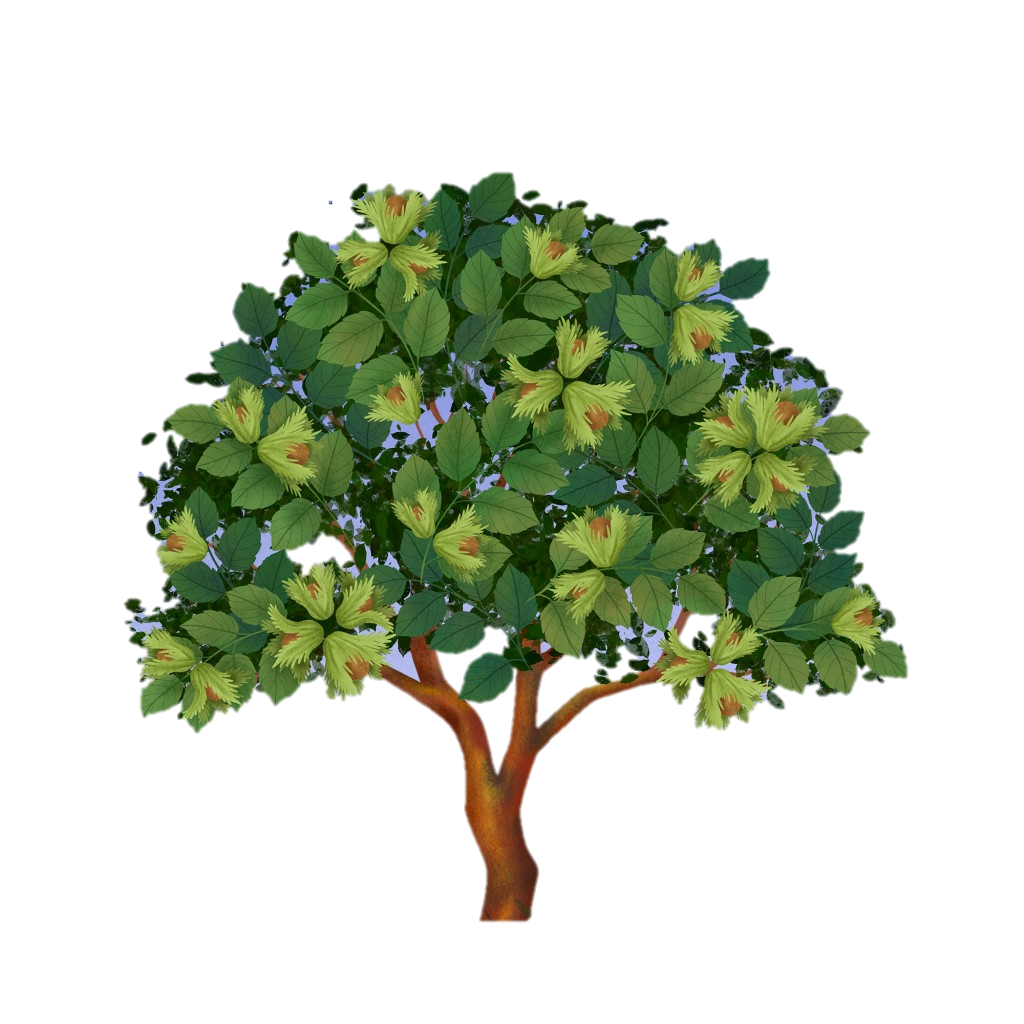 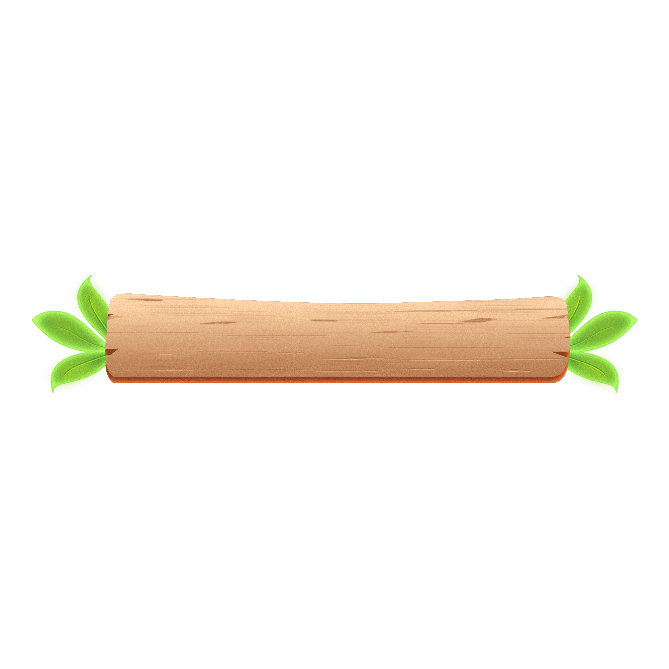 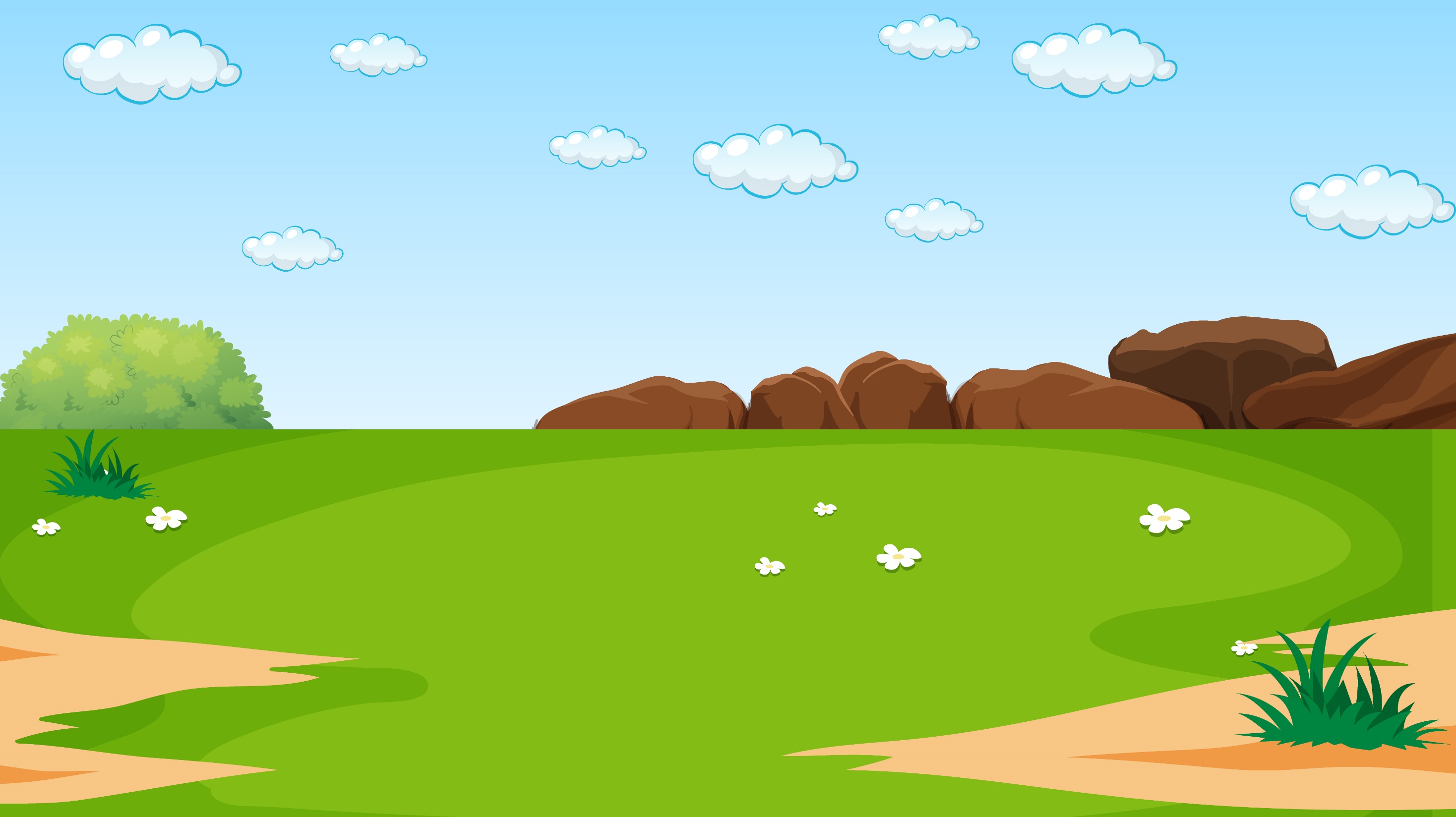 KTUTS
Bài 3. Rút gọn rồi tính:
Rút gọn phân số:
b)
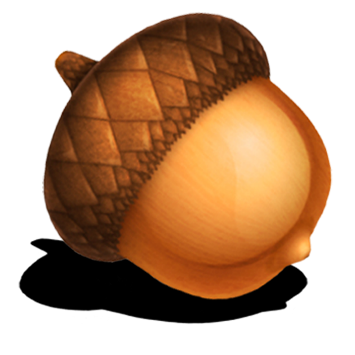 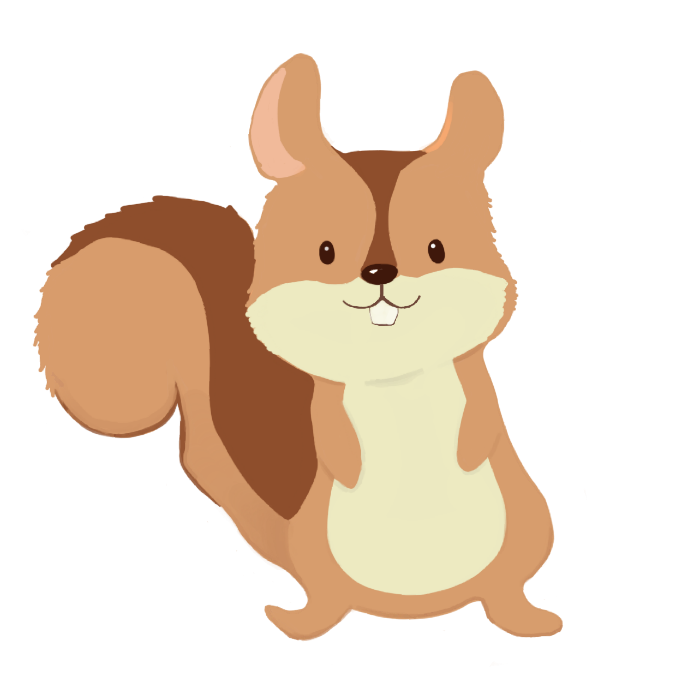 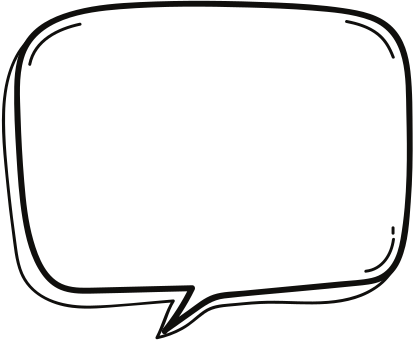 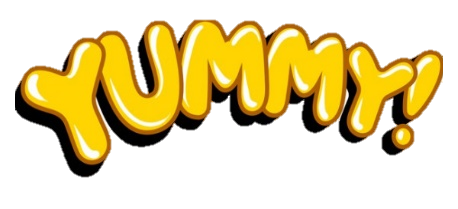 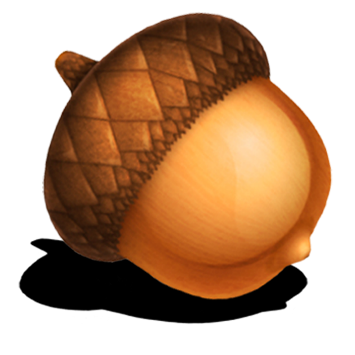 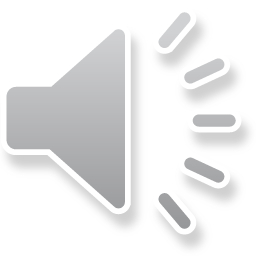 KTUTS
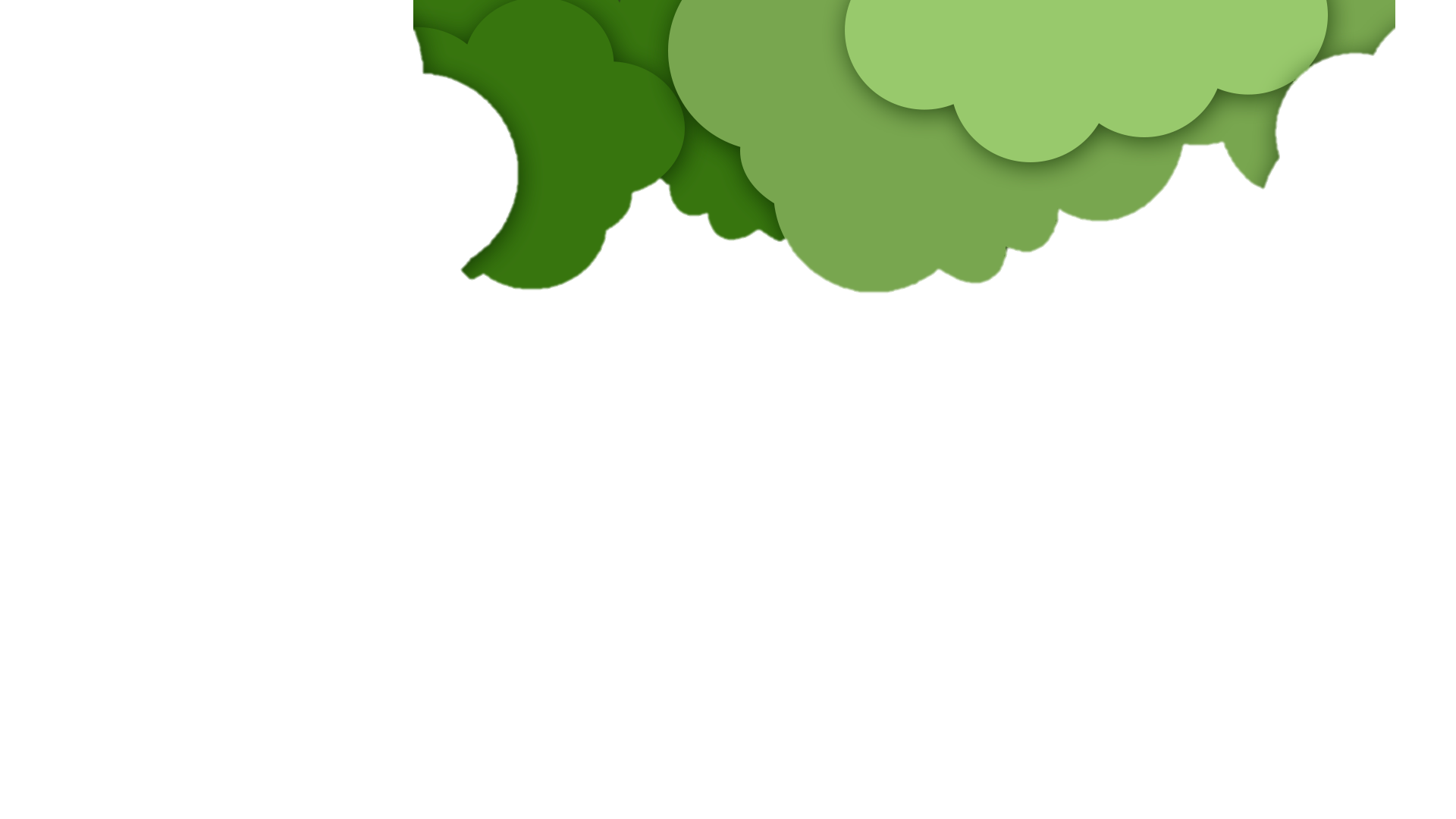 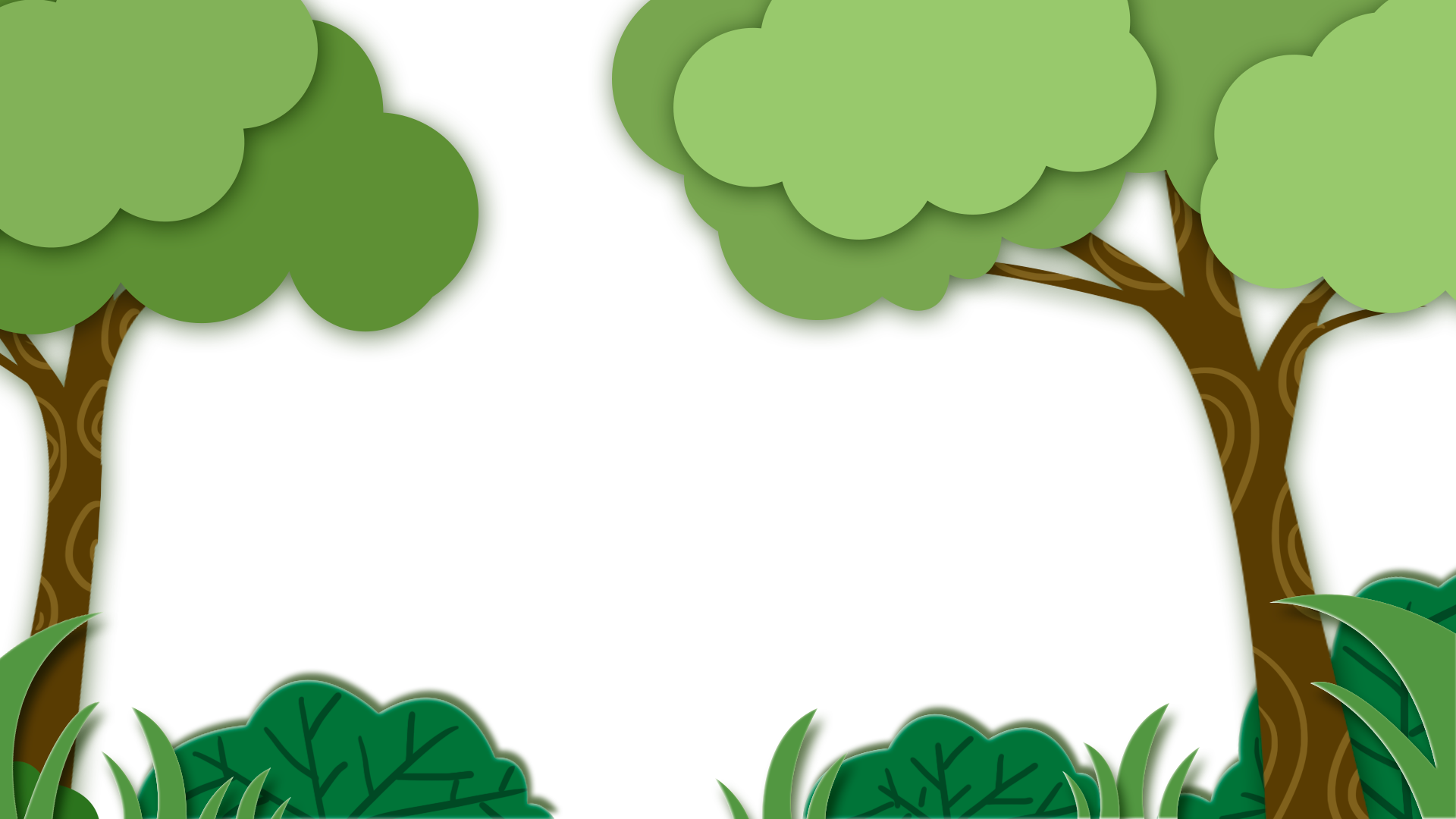 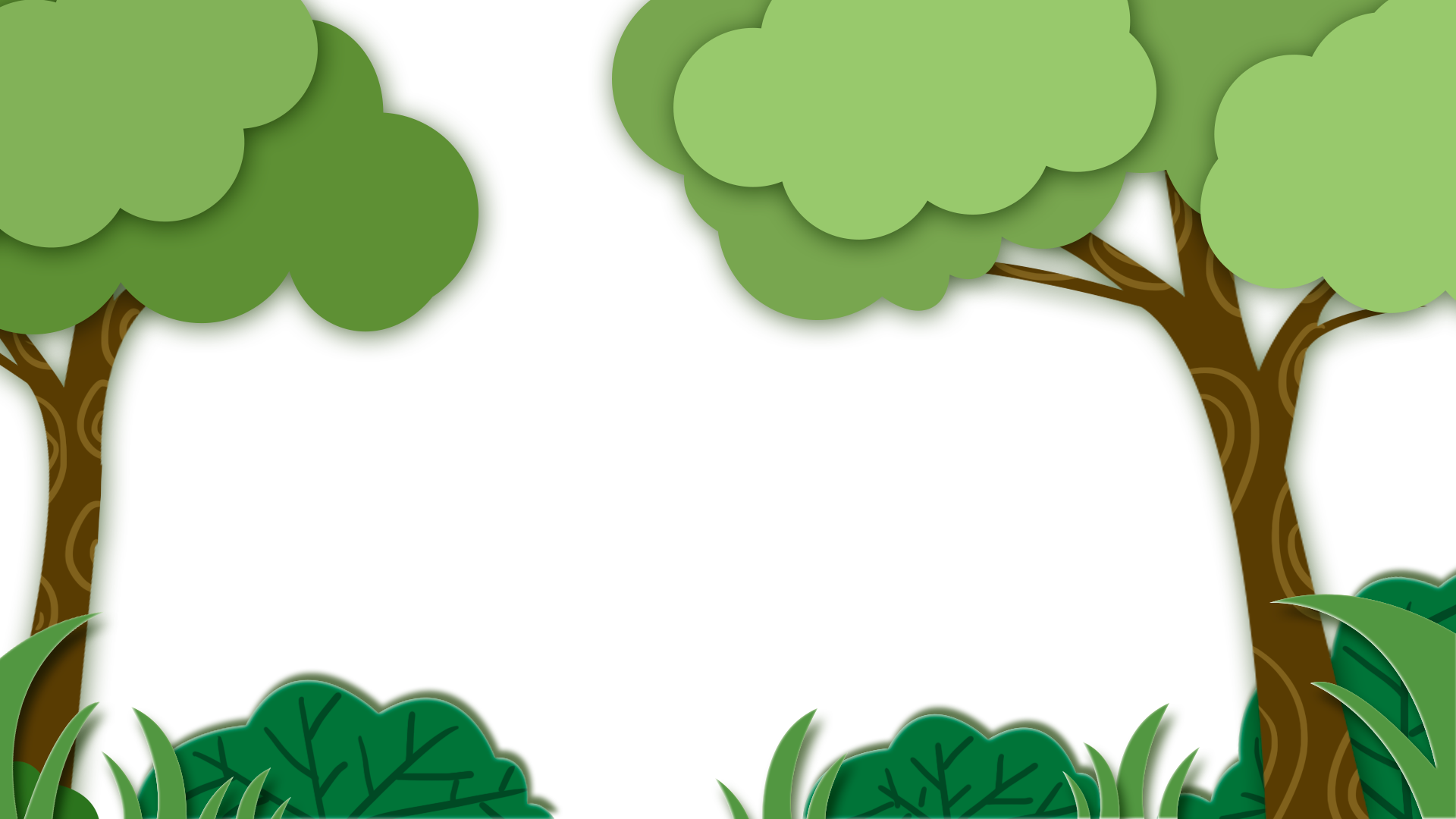 Cảm ơn nhé!
Cảm ơn nhé!
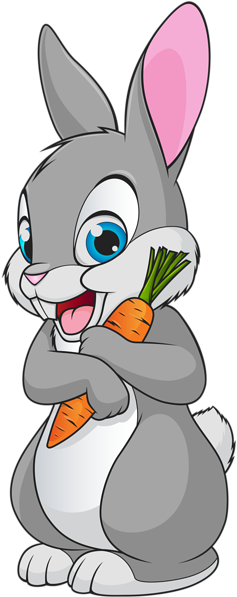 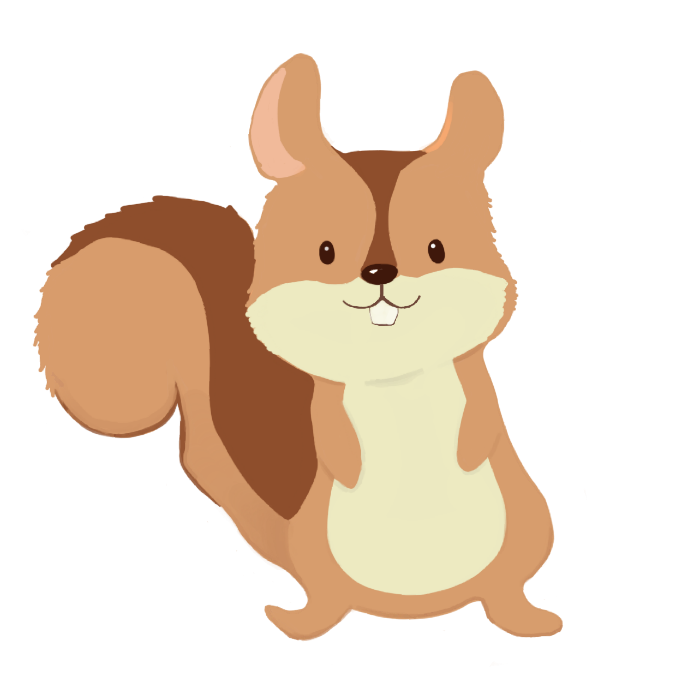 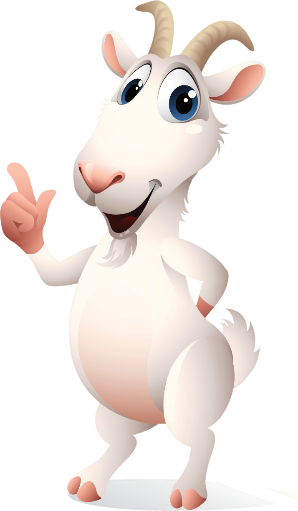 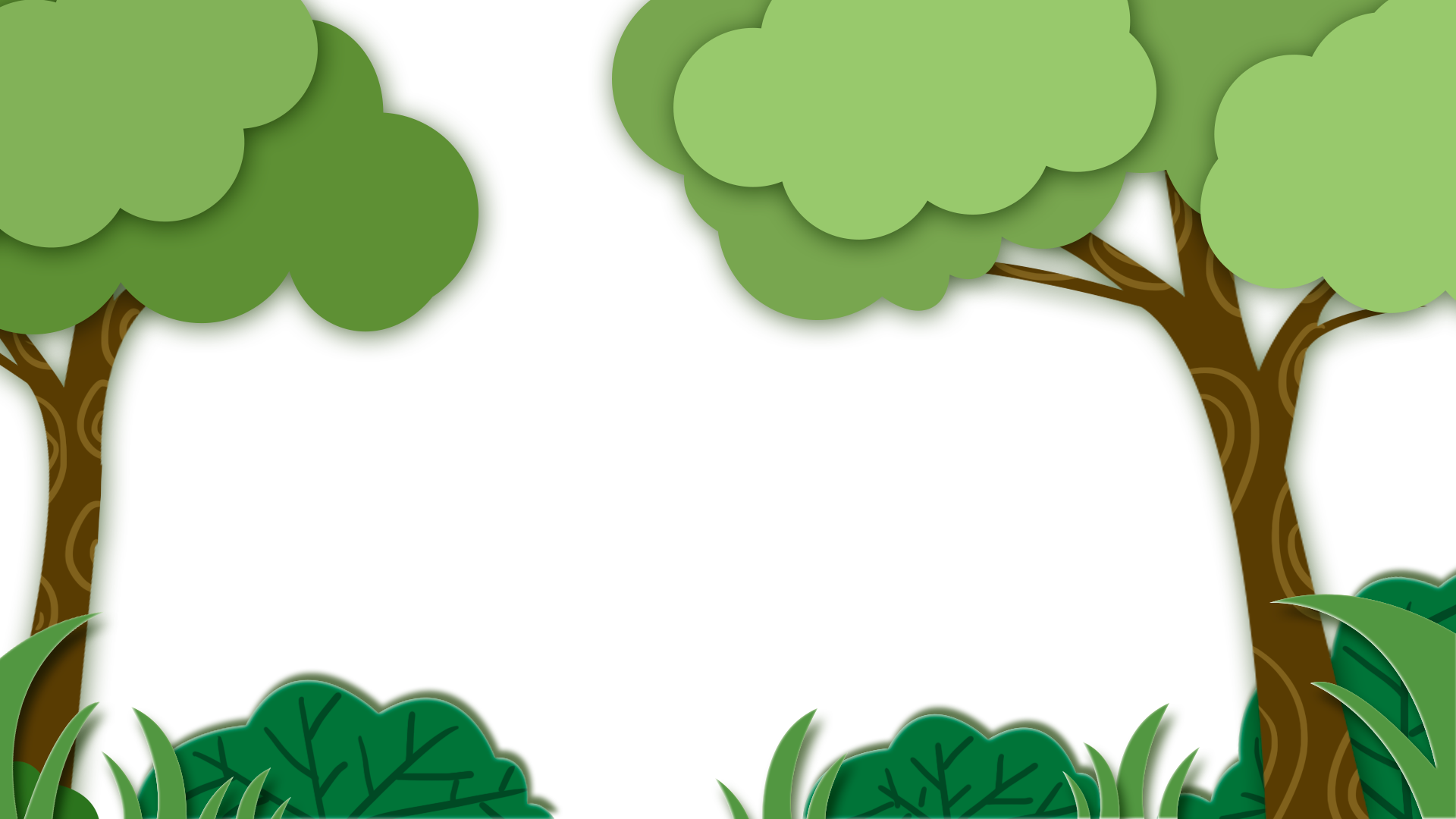 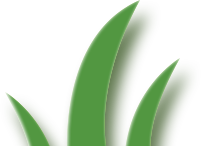 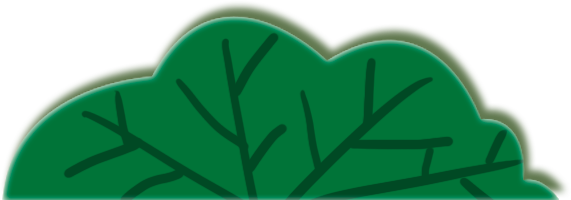 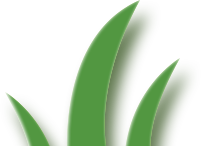 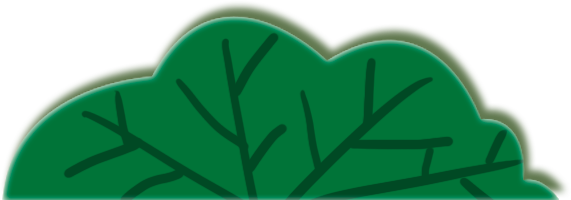 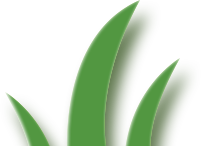 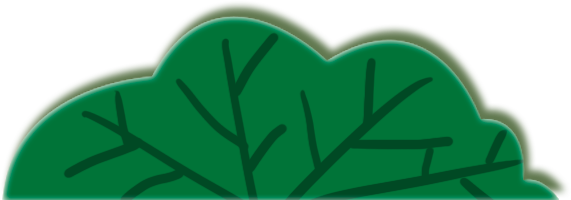 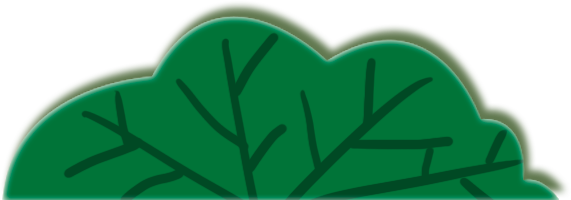 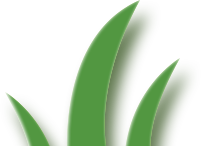 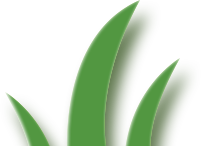